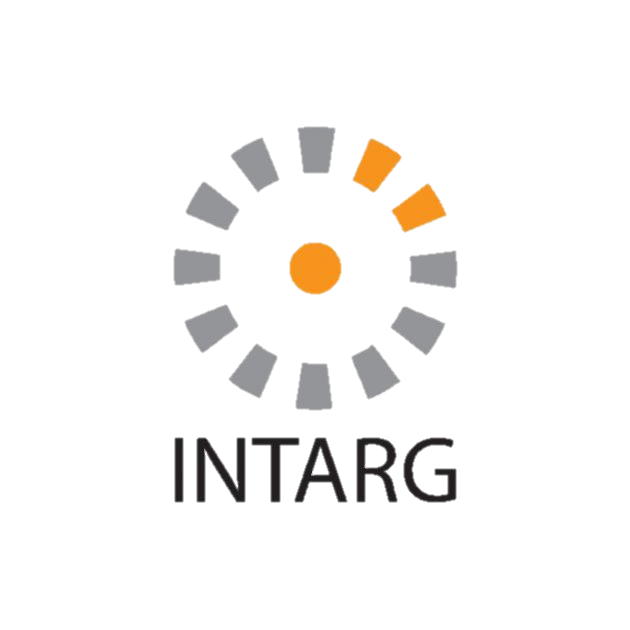 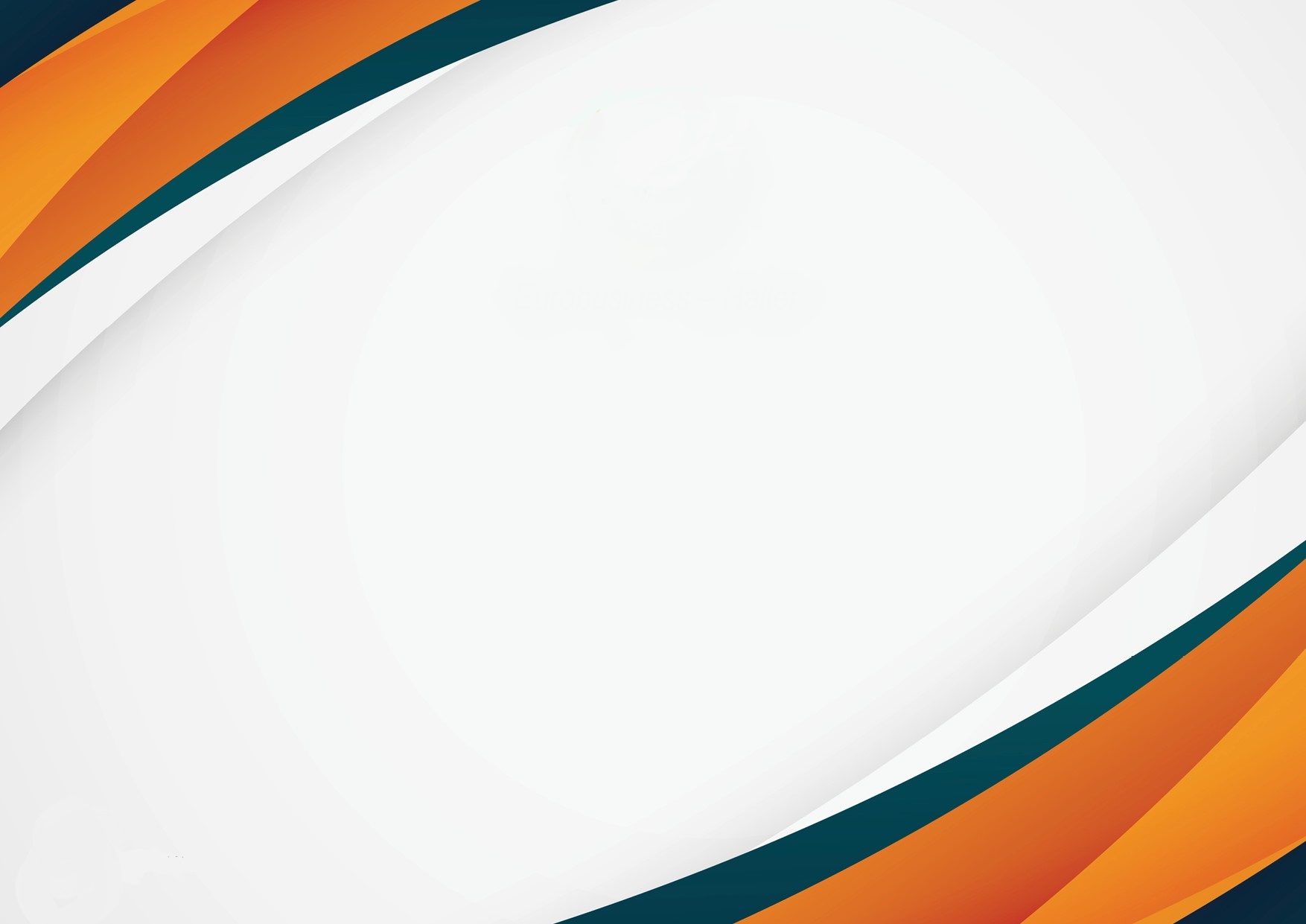 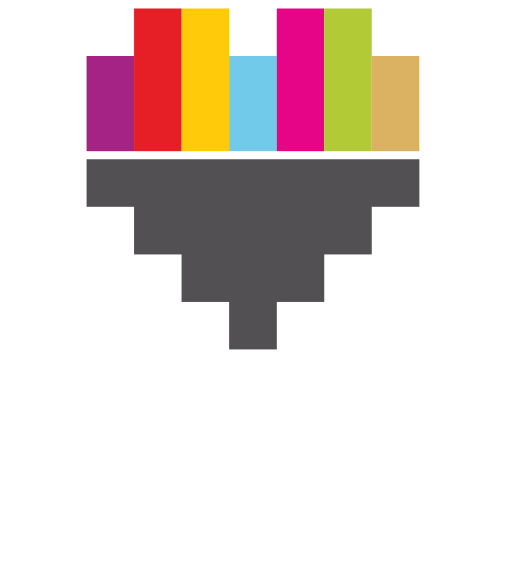 Co-host
® 
Special Edition of XIII International
Invention and Innovation Show
Social Innovations
Organisers:
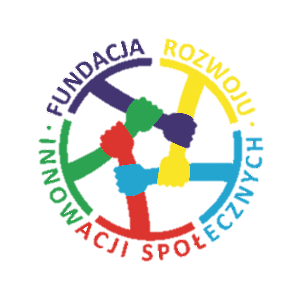 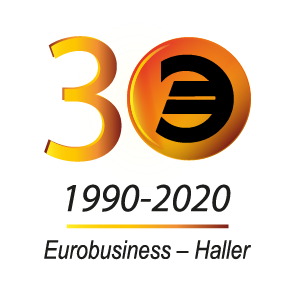 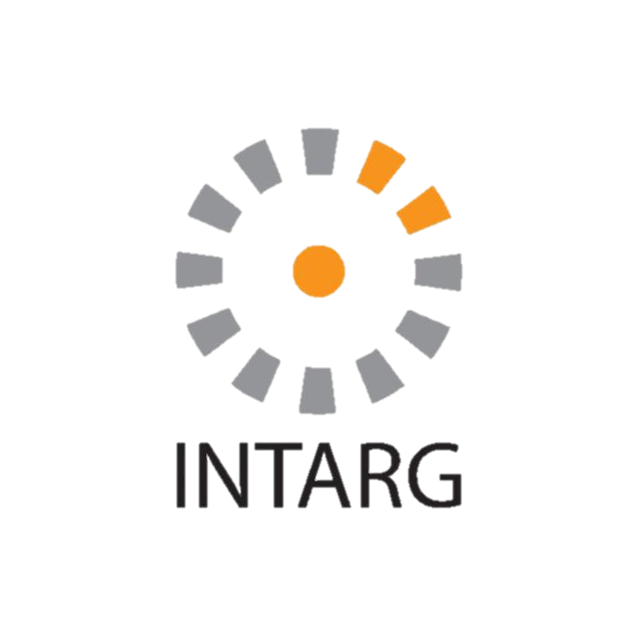 ® 

SOCIAL INNOVATION FOR IMPROVING THE QUALITY OF LIFE, SOLVING SOCIAL PROBLEMS IN VARIOUS AREAS RESULTING FROM THREATS OF THE 21st CENTURY
Co-host
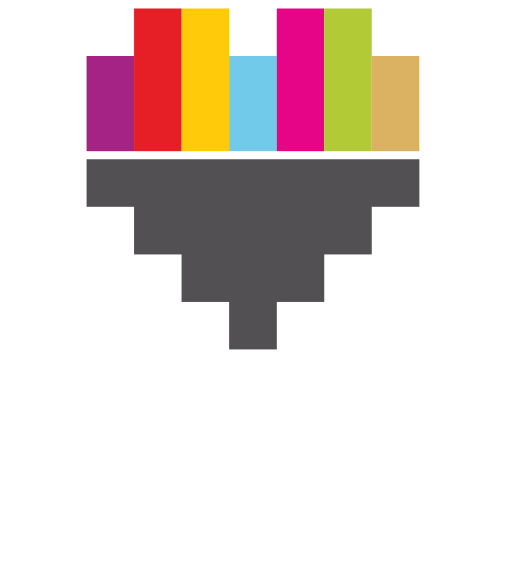 MAIN HONORARY PATRONAGE OF INTARG 2020:
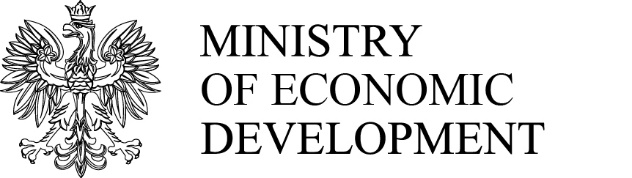 HONORARY PATRONAGE OF INTARG 2020 :
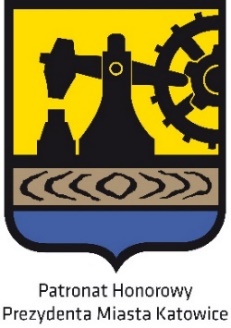 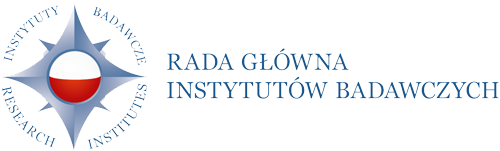 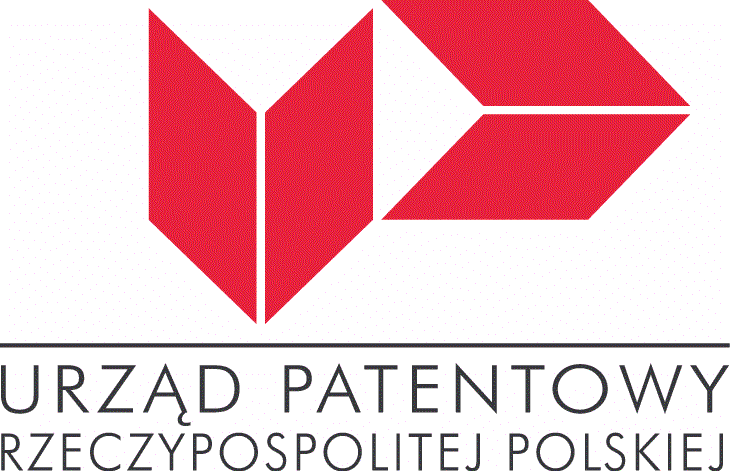 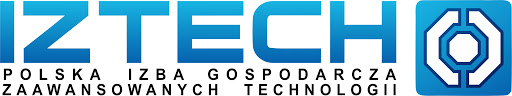 INTERNATIONAL HONORARY PATRONAGE OF INTARG 2020 :
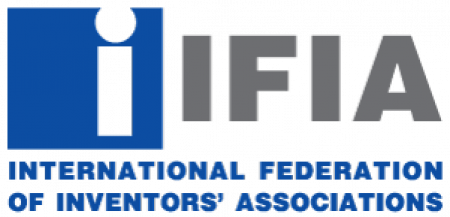 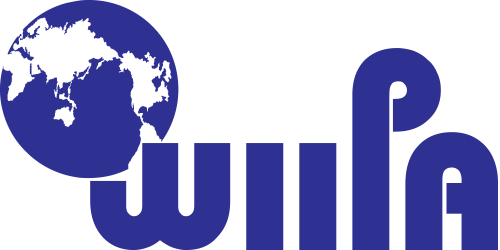 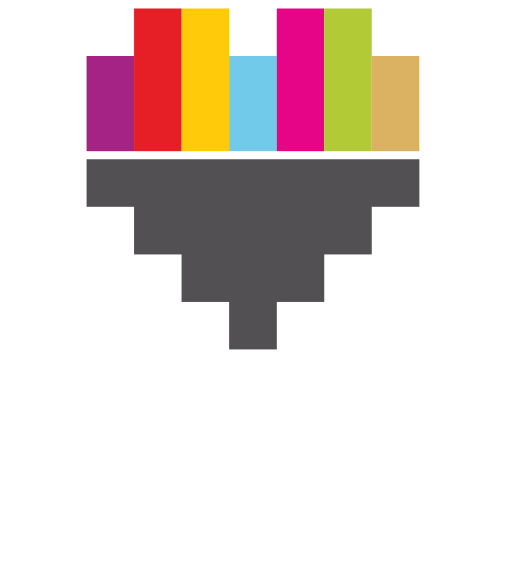 Co-host
MERITORICAL PATRONAGE
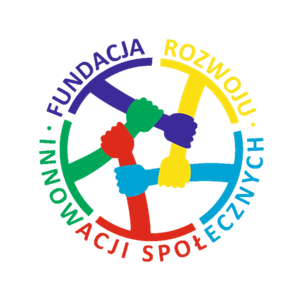 PATRONAGE OF INTARG 2020:
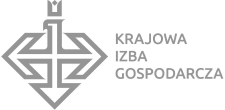 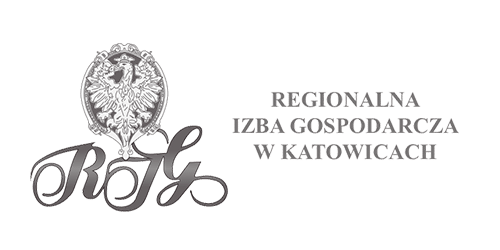 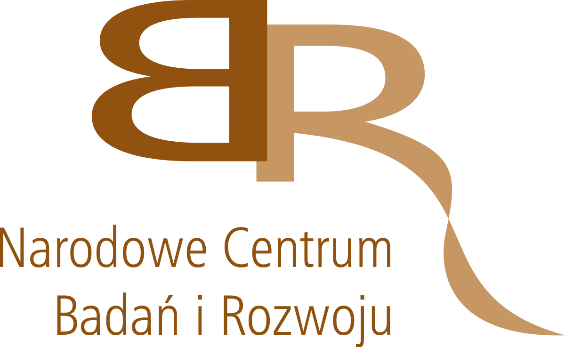 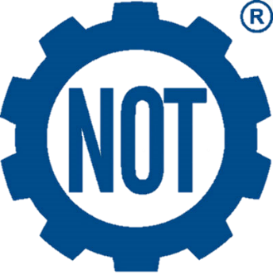 PARTNERS OF INTARG 2020:
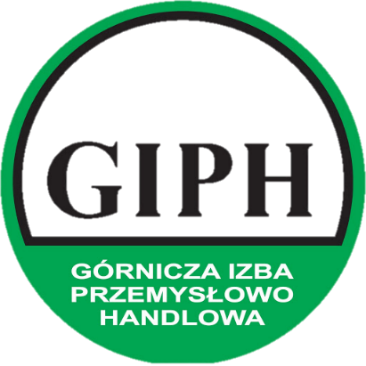 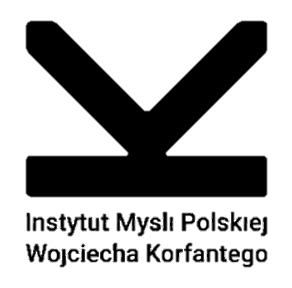 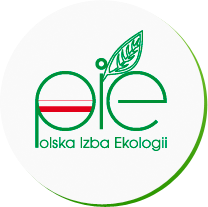 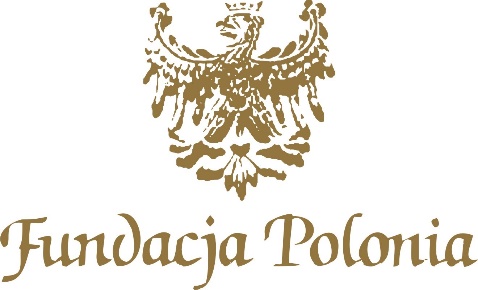 Co-host
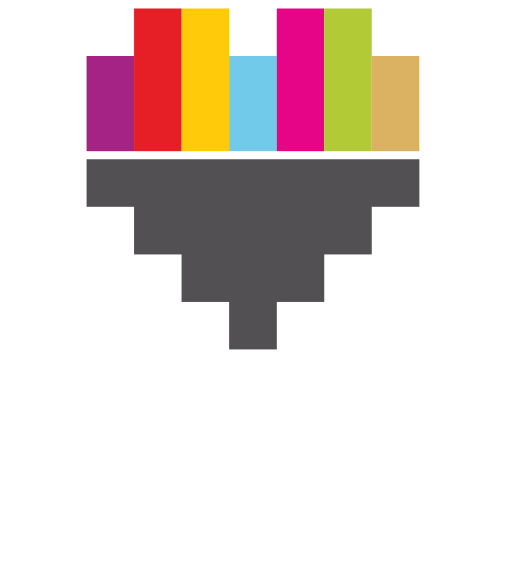 INTERNATIONAL MEDIA PATRONAGE OF INTARG 2020 :
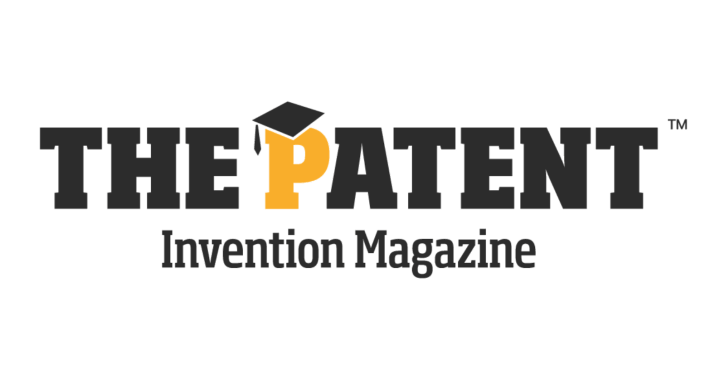 MEDIA PATRONAGE OF INTARG 2020 :
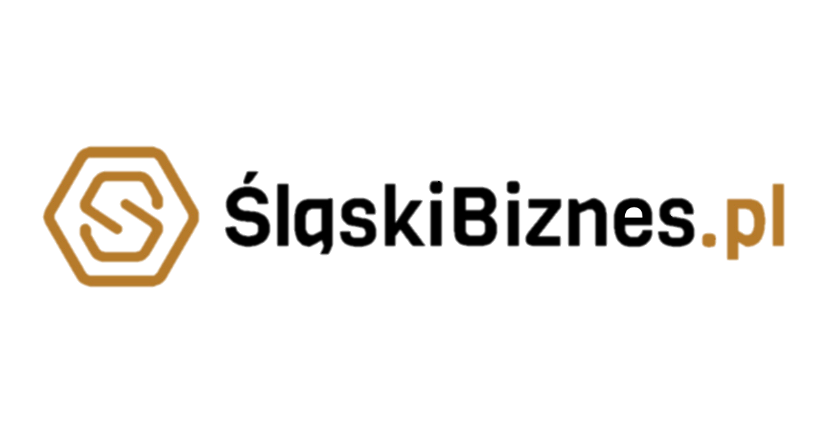 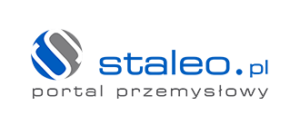 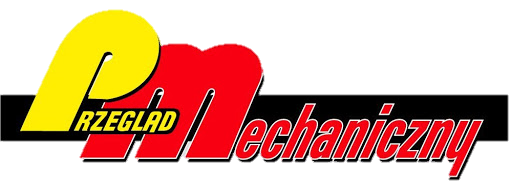 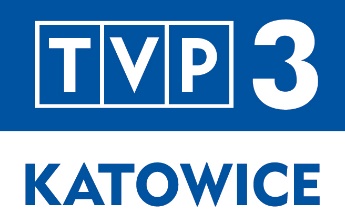 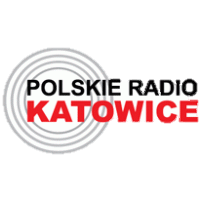 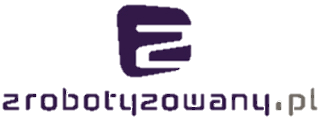 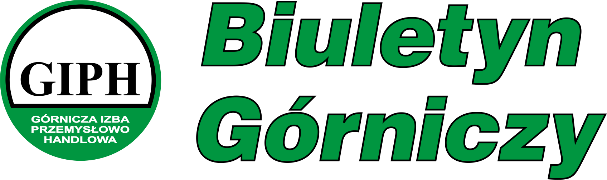 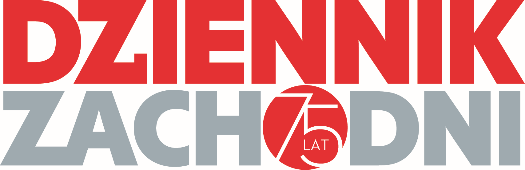 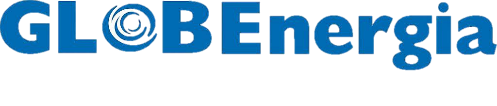 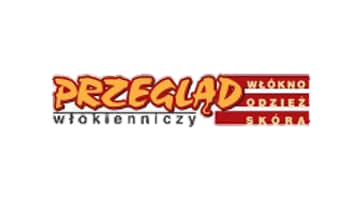 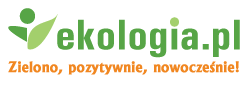 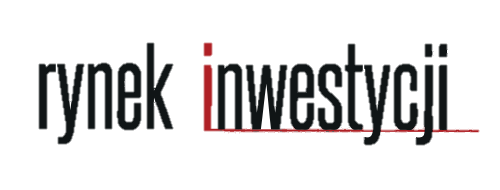 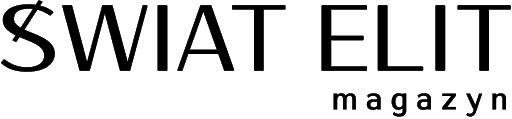 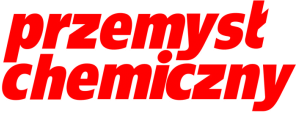 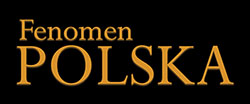 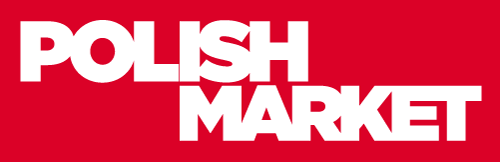 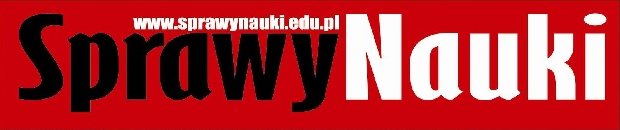 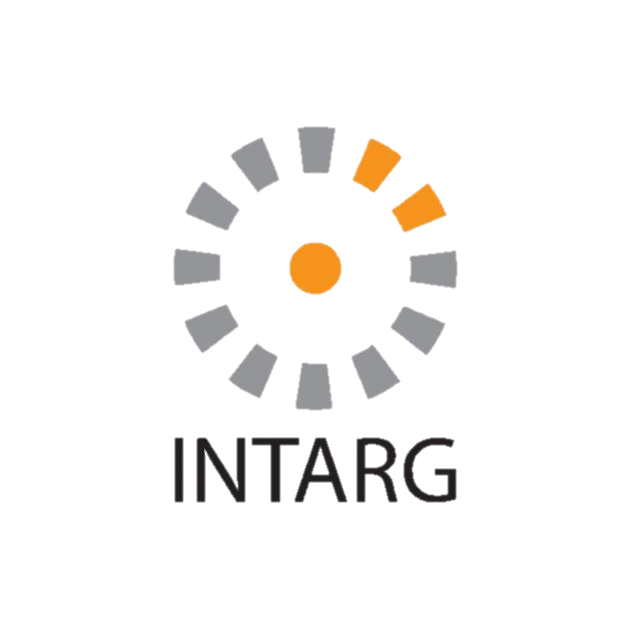 ®
NAGRODY PRZYZNANE PRZEZ PATRONÓW HONOROWYCH I INSTYTUCJE RZĄDOWE

HONORARY PATRONS, GOVERNMENT INSTITUTIONS SPECIAL AWARDS
TISIAS Special AWARD
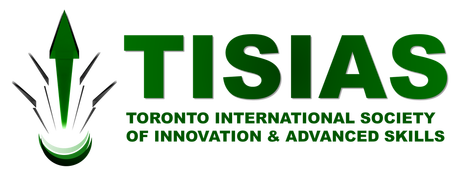 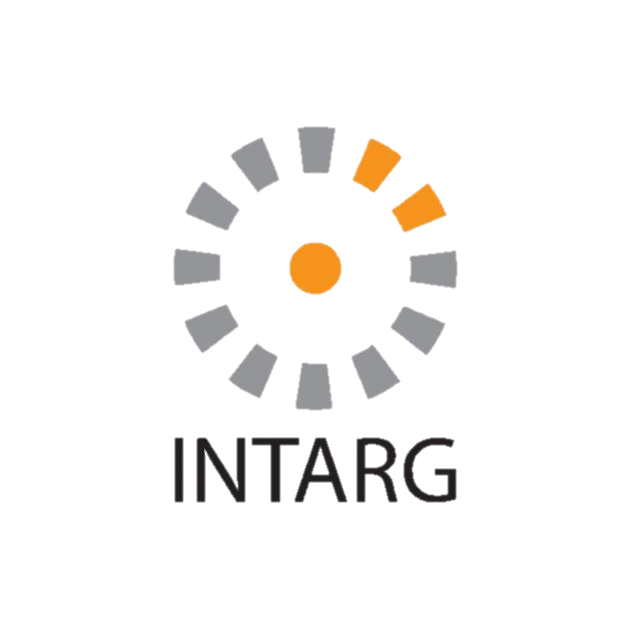 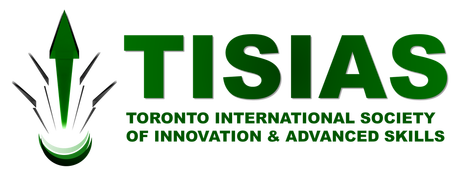 ®
TISIAS Special AWARD, Kanada
to:
Instytut Fizyki Polskiej Akademii Nauk
for:
Nowa generacja markerów nowotworowych i sposób transportu leków
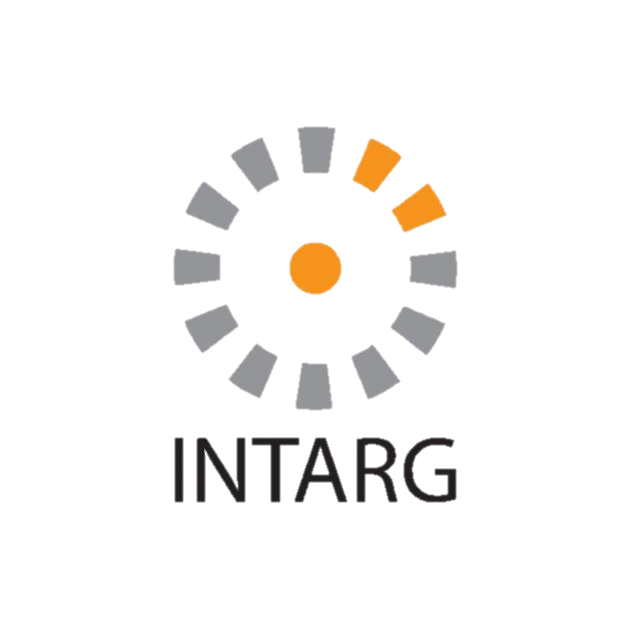 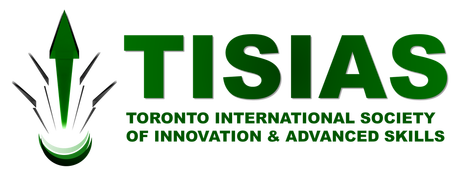 ®
TISIAS Special AWARD, Kanada
to:
Politechnika Krakowska im. Tadeusza Kościuszki
for:
Nowe, skuteczne systemy inicjujące pochłaniające w zakresie światła widzialnego do otrzymywania całkowicie bezpiecznych kompozytów stomatologicznych nowej generacji
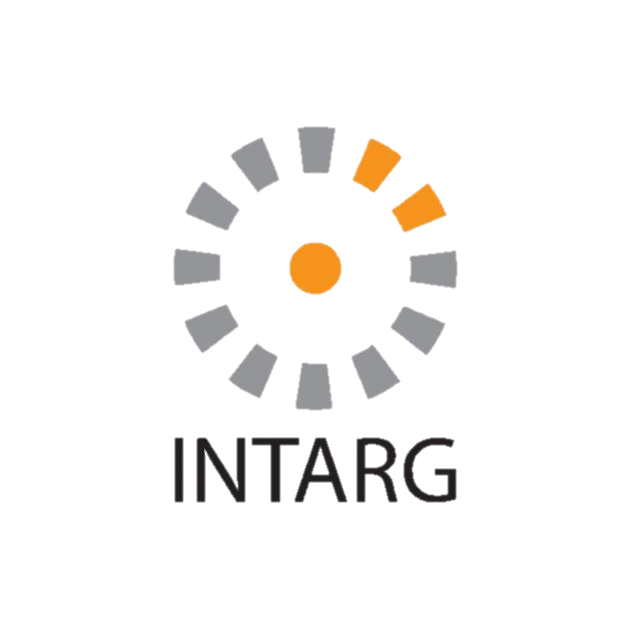 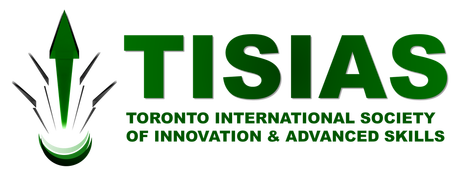 ®
TISIAS Special AWARD, Kanada
to:
DONG HSIEN COSMETIC CO., LTD from Taiwan 
for:
REVITALIZING, NUTRIENTS, MOISTURIZATIONAND WHITENING, ALL IN ONE CREAM
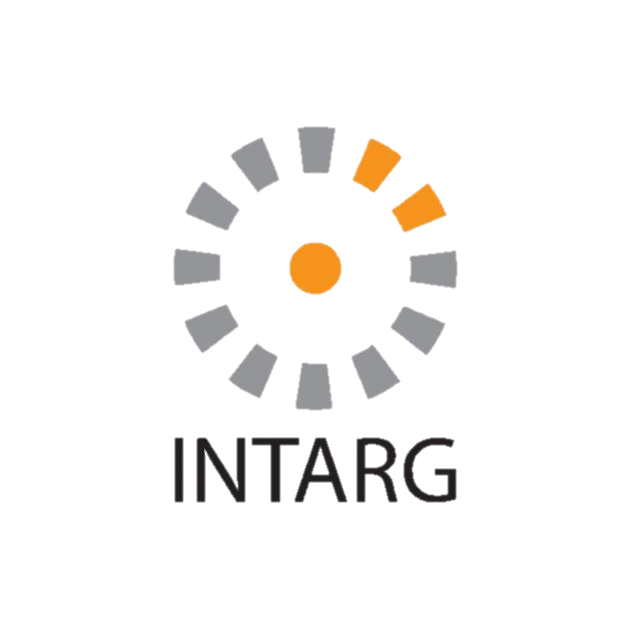 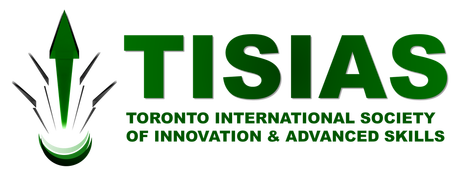 ®
TISIAS Special AWARD, Kanada
to:
Tran Dinh Giao
for:
System of crematorium gas exhausted treatment
Malaysia Technology Expo (MTE) 2020 Award
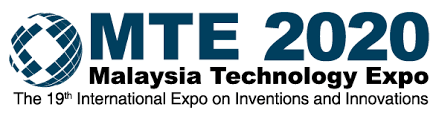 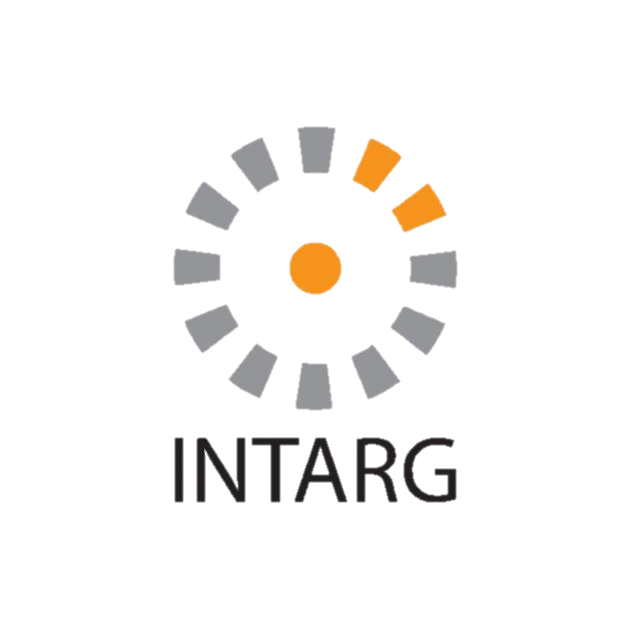 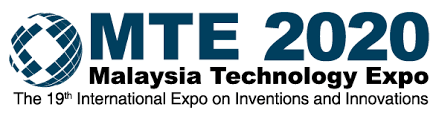 ®
Malaysia Technology Expo (MTE) 2020 Award
to:
Instytut Fizyki Polskiej Akademii Nauk
for:
Tlenkowe warstwy o działaniu antybakteryjnym
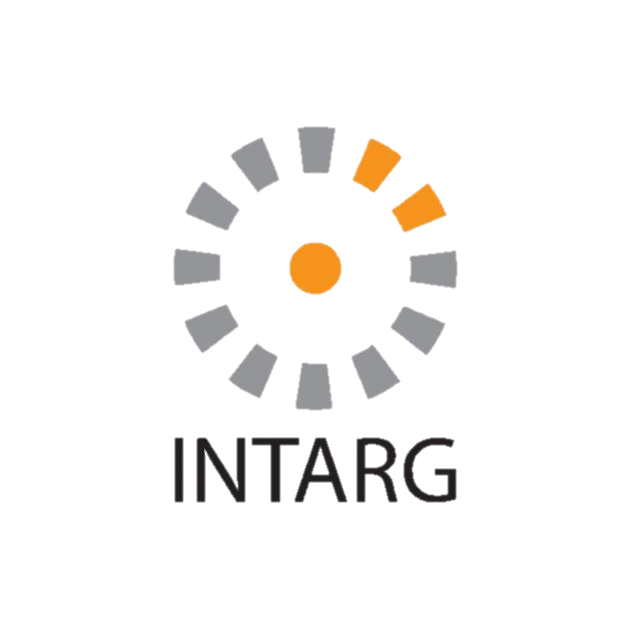 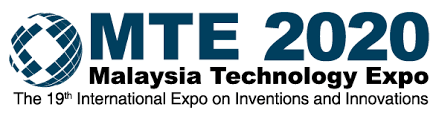 ®
Malaysia Technology Expo (MTE) 2020 Award
to:
Wyższa Szkoła Gospodarki
for:
Pakiet usług społeczno-medycznych: platforma terapeutyczna dla dzieci, aplikacja do obsługi niestacjonarnych (domowych) usług opiekuńczo-medycznych
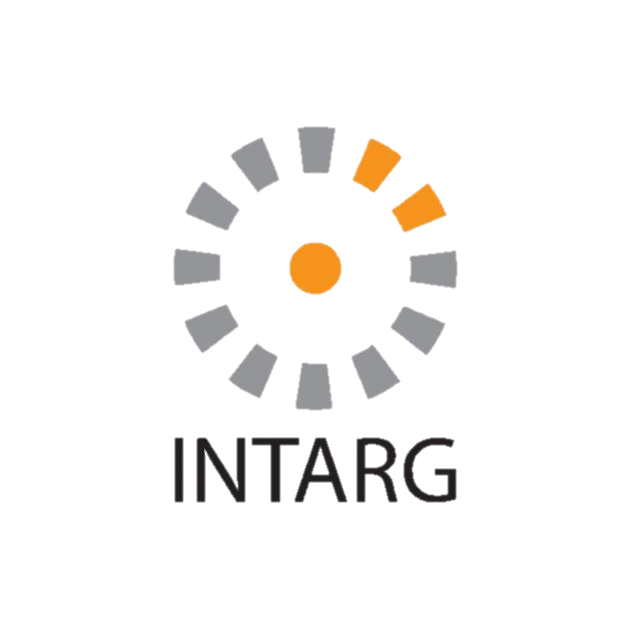 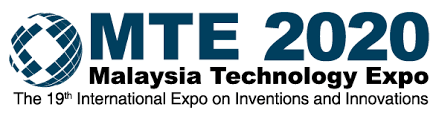 ®
Malaysia Technology Expo (MTE) 2020 Award
to:
Sašenko Sadiković
for:
Virus-proof mask
World Invention Intellectual
Property Associations WIIPA
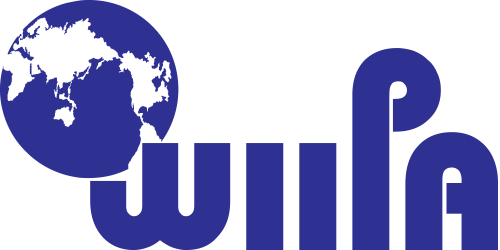 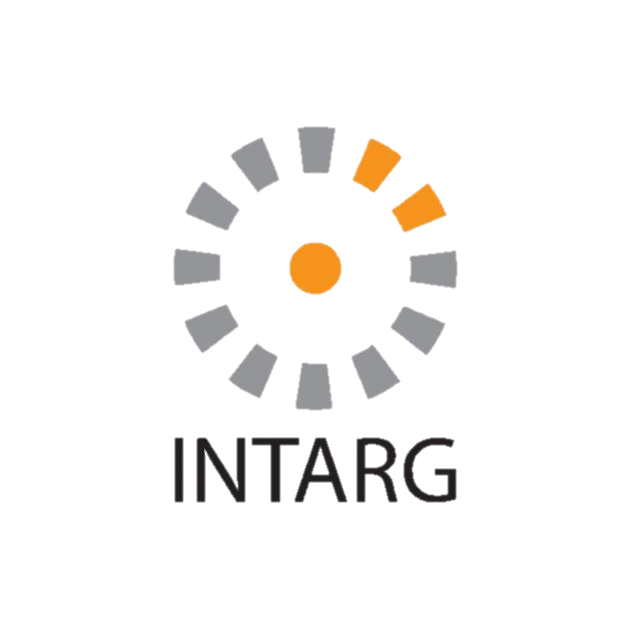 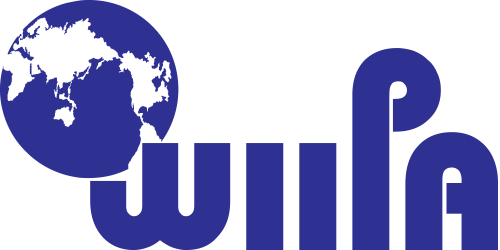 ®
World Invention Intellectual Property Associations WIIPA
to:
SWPS Uniwersytet Humanistycznospołeczny
for:
JASNOPIS - jest narzędziem informatycznym, które mierzy zrozumiałość tekstu, wskazuje jego trudniejsze fragmenty i zaproponować poprawki w zależności od grupy docelowej
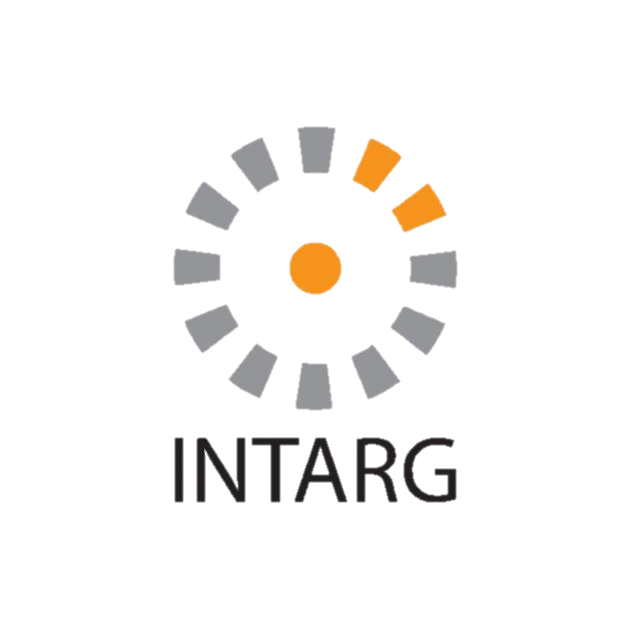 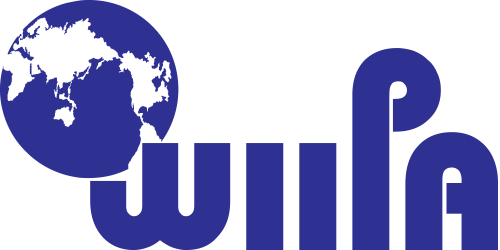 ®
World Invention Intellectual Property Associations WIIPA
to:
Centralny Instytut Ochrony Pracy - Państwowy Instytut Badawczy
for:
Model wsparcia osób niepełnosprawnych w środowisku pracy
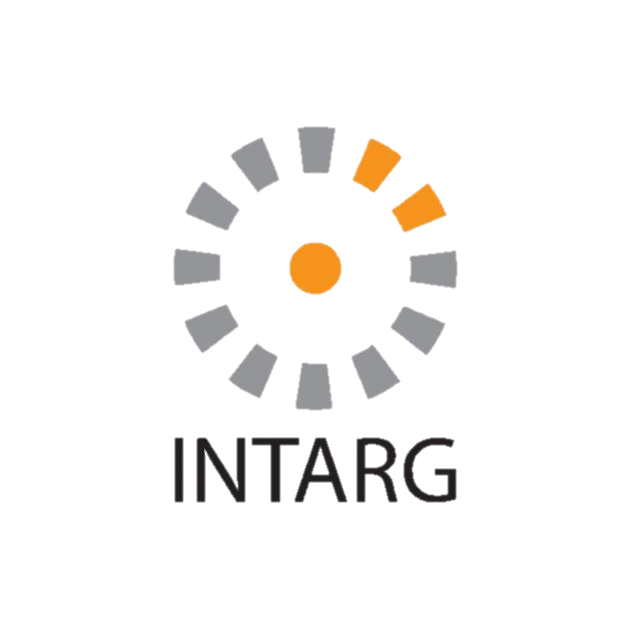 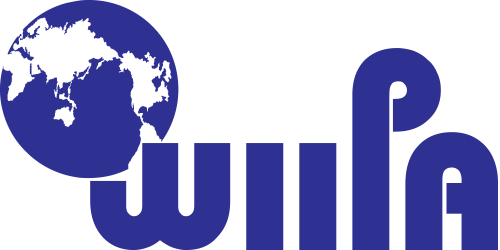 ®
World Invention Intellectual Property Associations WIIPA
to:
Wyższa Szkoła Gospodarki
for:
Pakiet innowacyjnych usług na rzecz promocji produktu lokalnego: portal Najlepszeodrolnika.pl, Pasieka Miejska, technologie VR/AR w prezentacji produktu turystyki lokalnej (kulturowej, ekologicznej, kulinarnej)
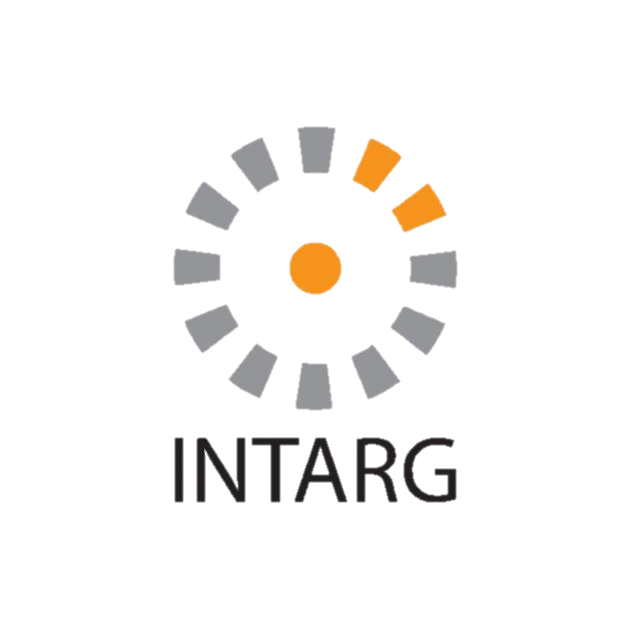 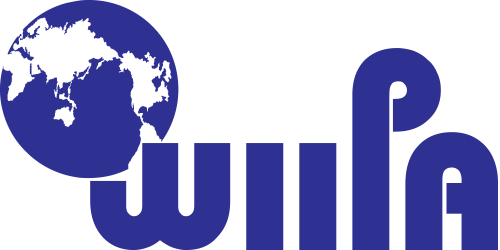 ®
World Invention Intellectual Property Associations WIIPA
to:
Uniwersytet Łódzki
for:
„Skuteczne zdziwienie”. Wyzwalająca myślenie nauka czytania
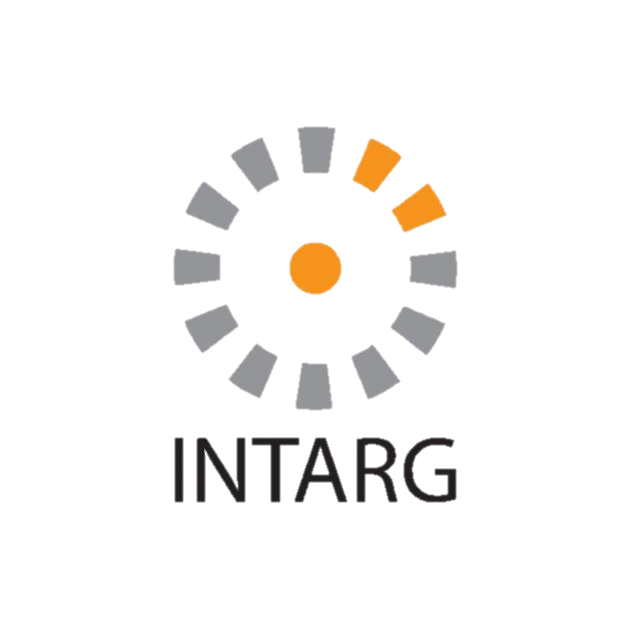 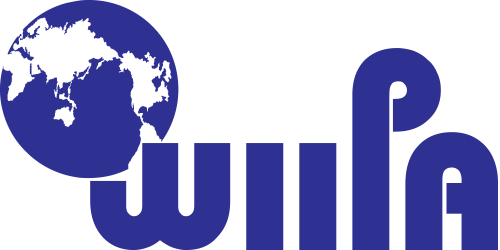 ®
World Invention Intellectual Property Associations WIIPA
to:
Uniwersytet Jagielloński - Centrum Transferu Technologii
for:
Karpackie Epizody Wielkiej Wojny
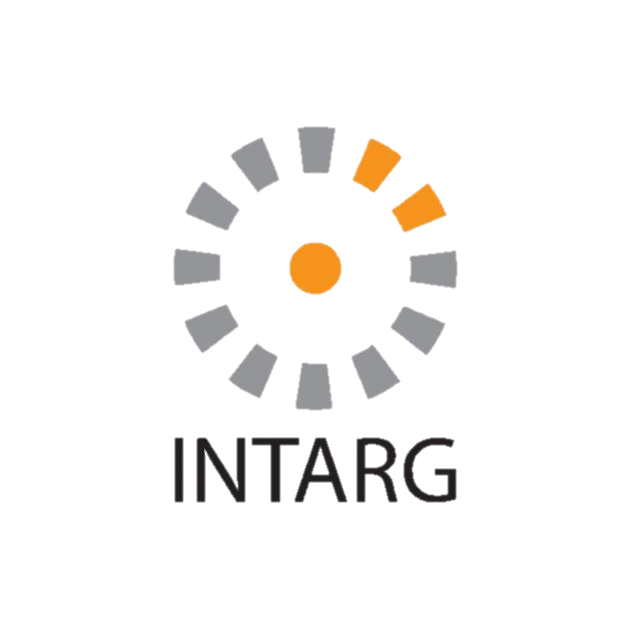 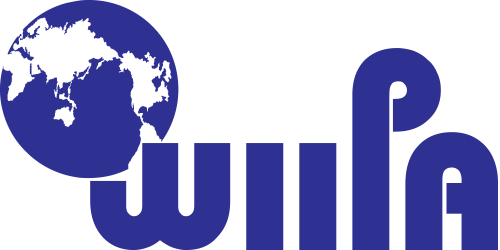 ®
World Invention Intellectual Property Associations WIIPA
to:
Instytut Fizyki Polskiej Akademii Nauk
for:
Nowe nanomateriały dla implantologii
Europe France Inventors AWARD
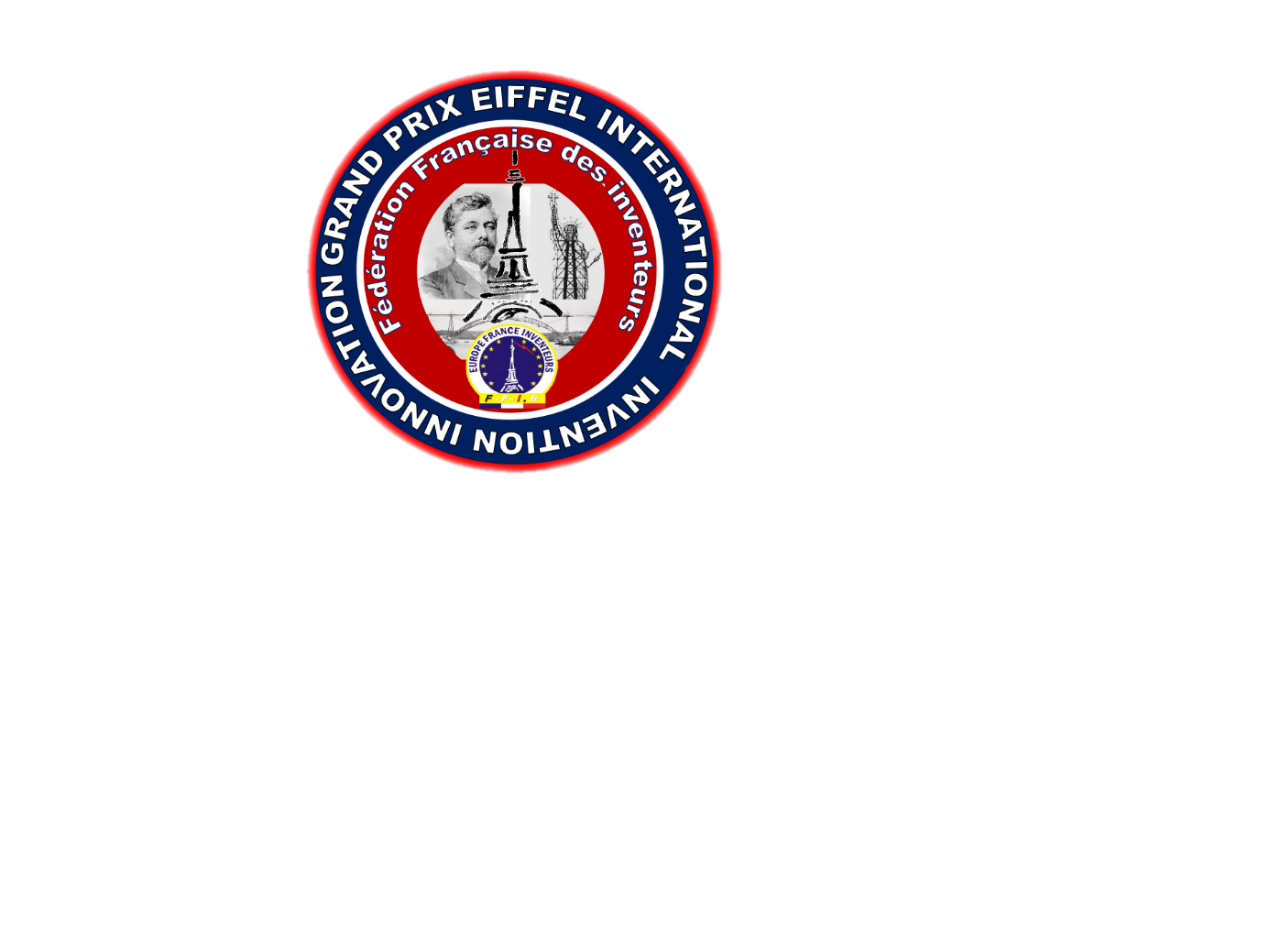 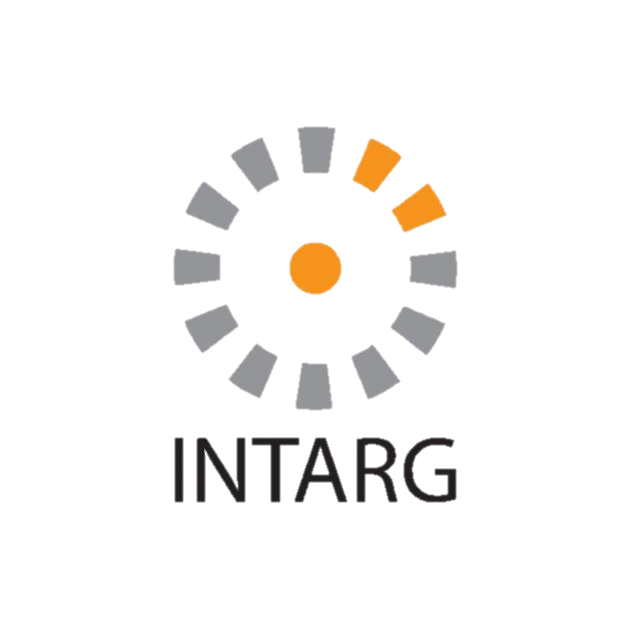 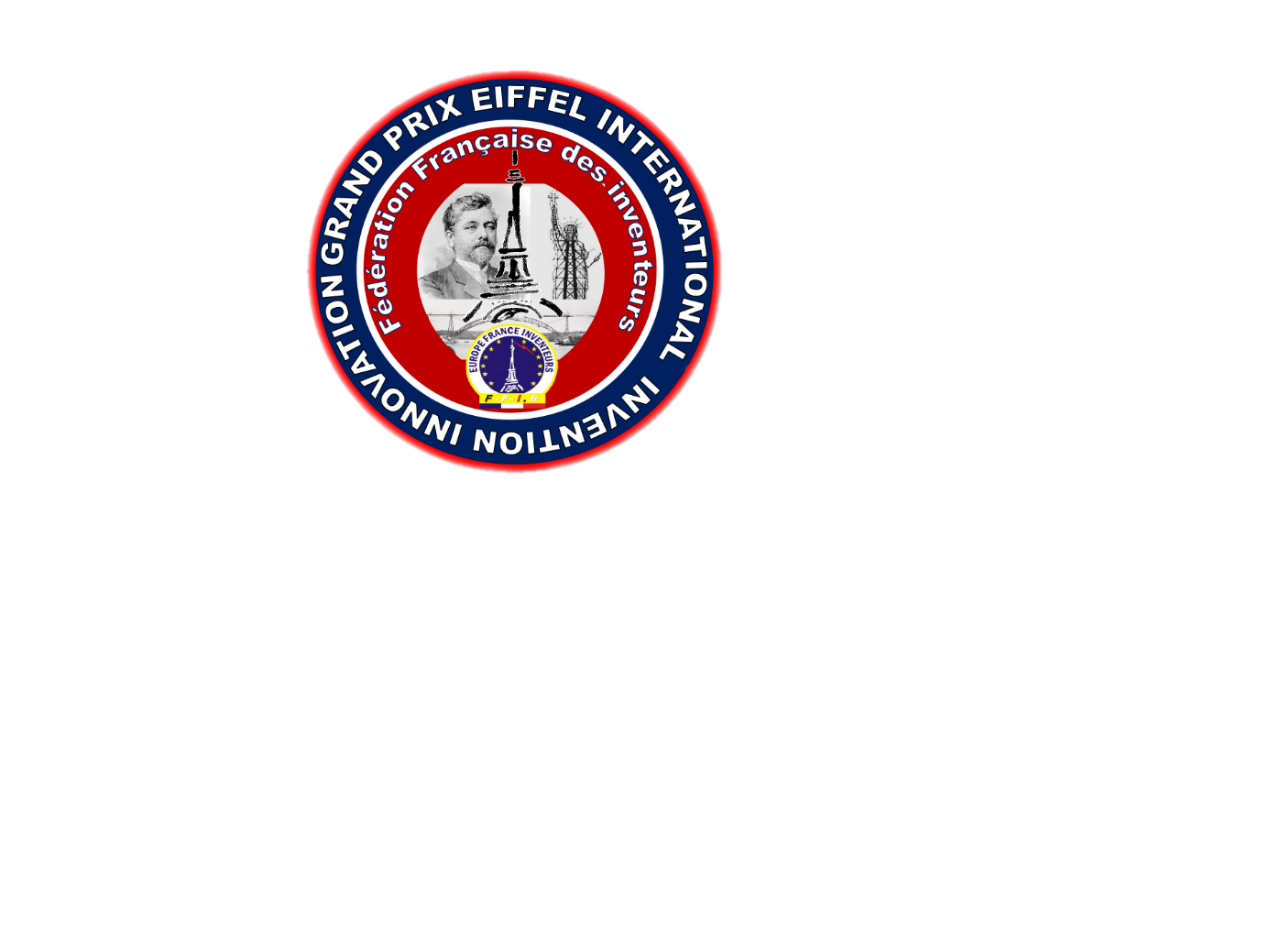 ®
Europe France Inventors AWARD, Francja
to:
Uniwersytet Technologiczno-Przyrodniczy w Bydgoszczy
for:
Sposób otrzymywania oleju ze zwiększoną zawartością tokoferoli z nasion komosy ryżowej
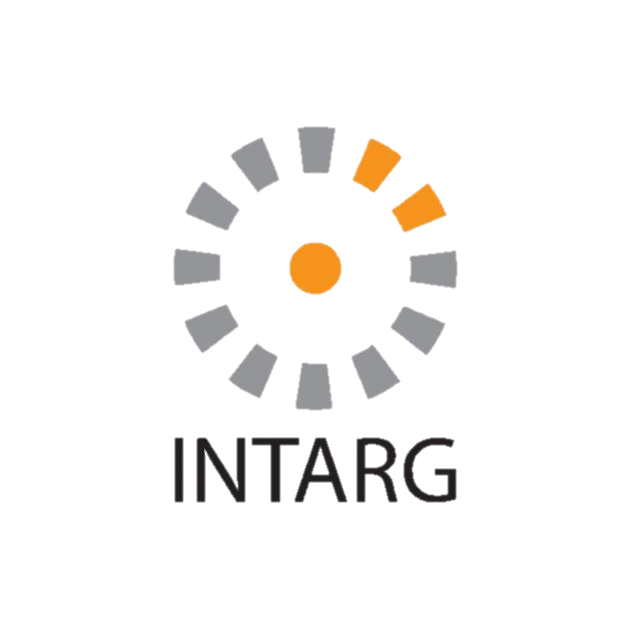 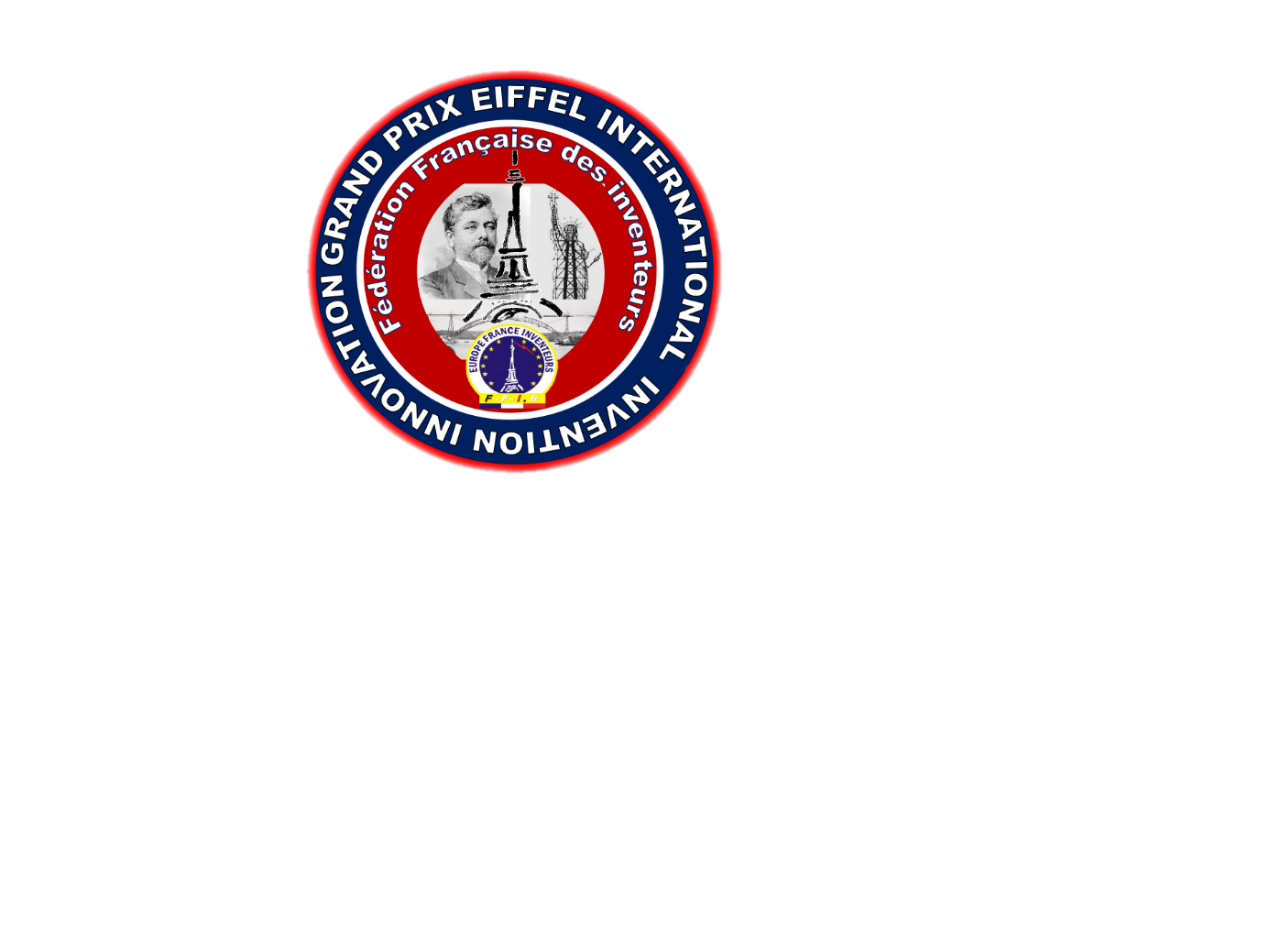 ®
Europe France Inventors AWARD, Francja
to:
Politechnika Krakowska im. Tadeusza Kościuszki
for:
Fluorescencyjne fotoutwardzalne kompozyty 
z nanorurkami węglowymi - otrzymywane metodą 
w masie oraz poprzez fotodruk 3D
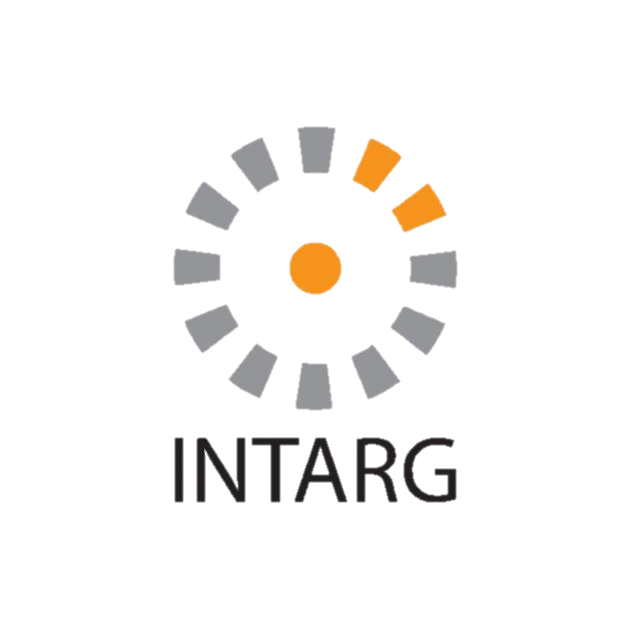 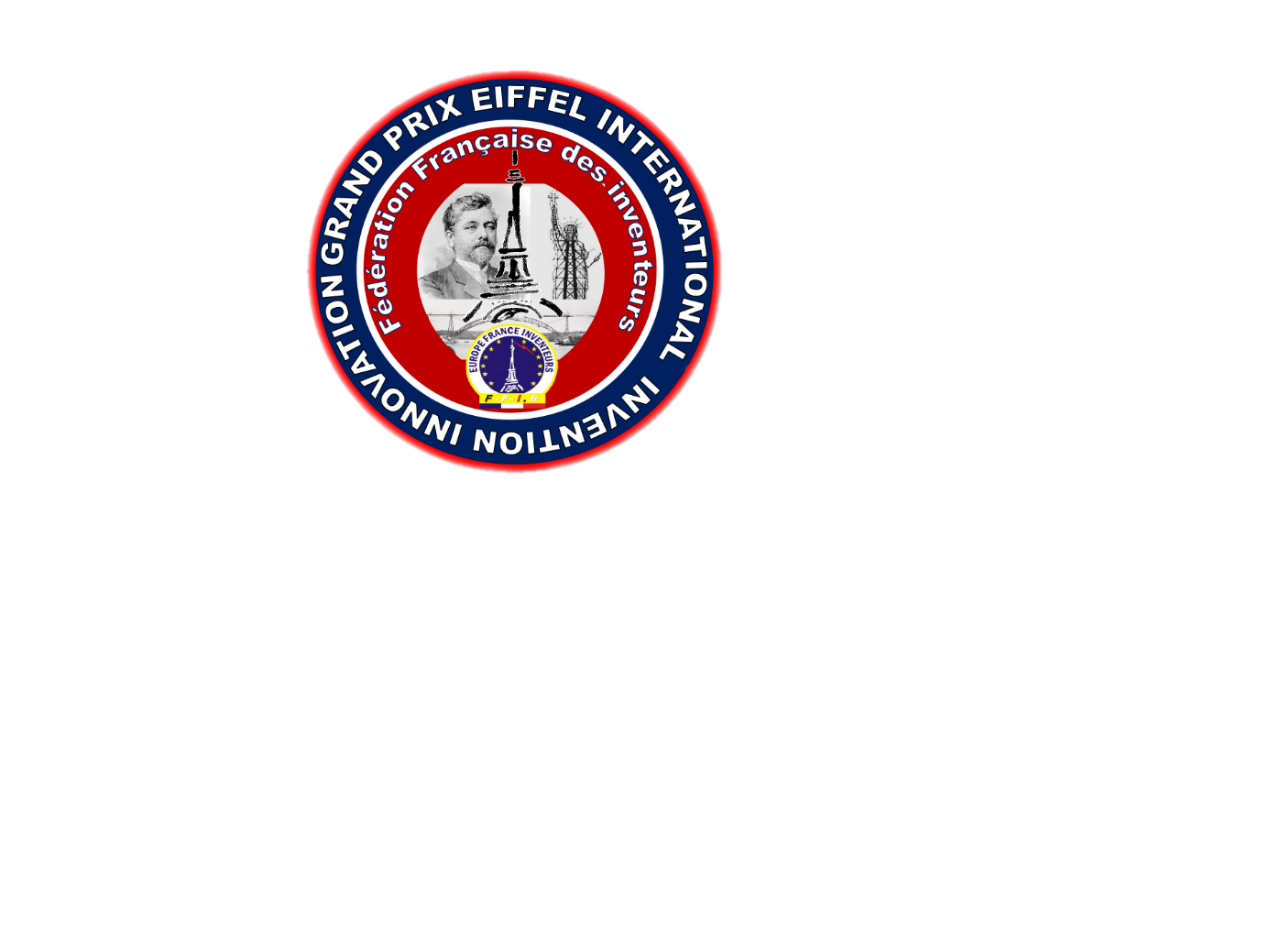 ®
Europe France Inventors AWARD, Francja
to:
CHENG SHIU UNIVERSITY IN TAIWAN
for:
TEMPERATURE-CONTROL EXTENSION CORD
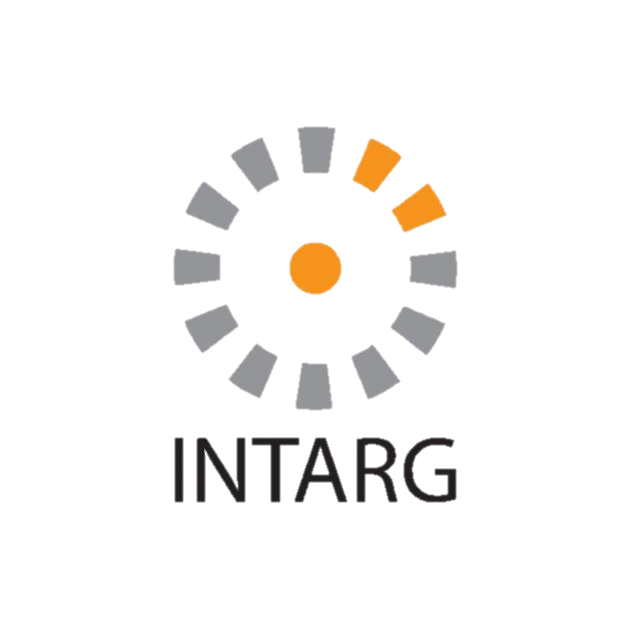 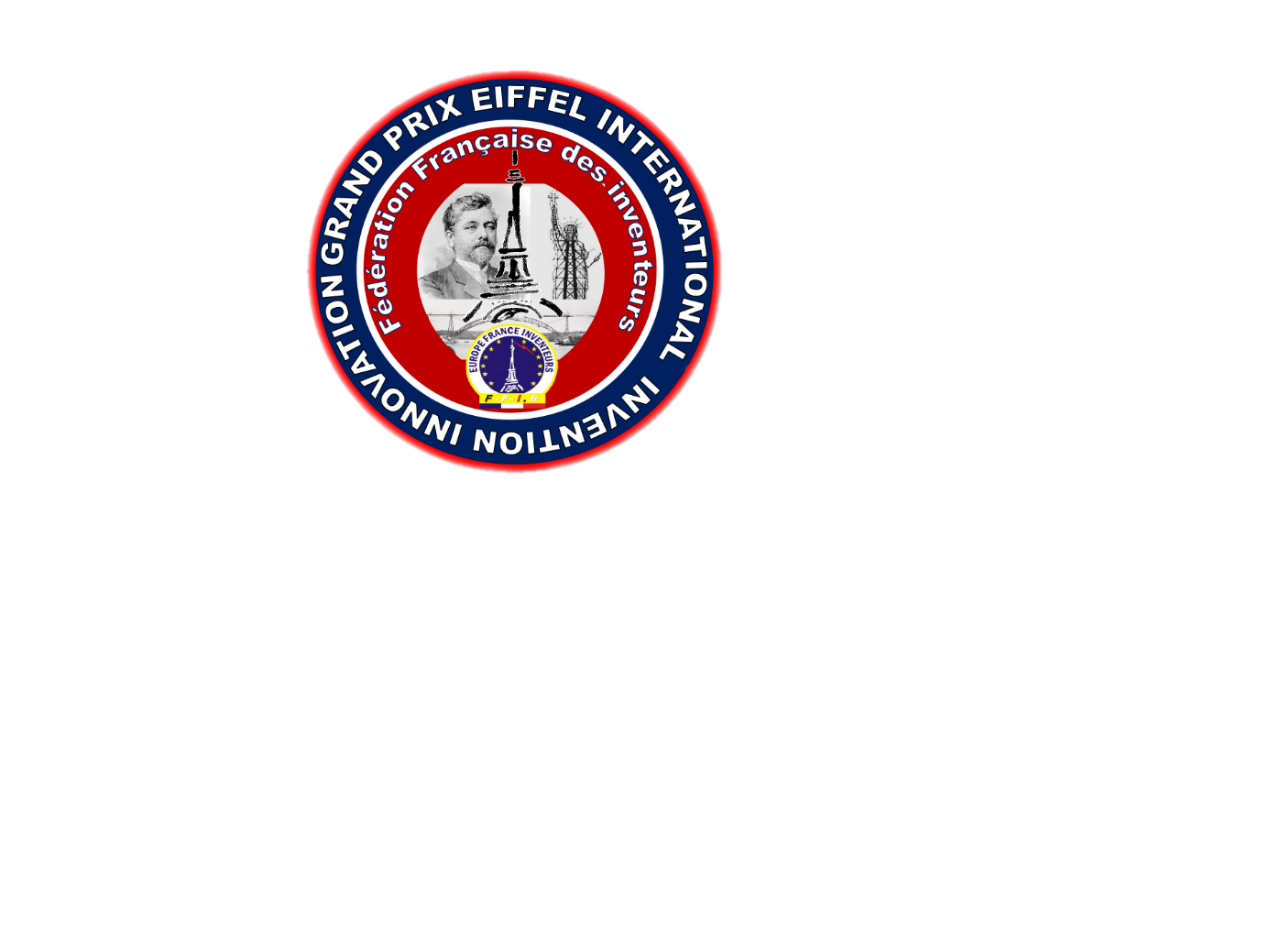 ®
Europe France Inventors AWARD, Francja
to:
THERESA MARYBETH LAY/ THERESA LAY GOD’s PILL from USA
for:
EDIBLE HOLY COMMUNION GEL CAPSULE
Award from Fundacja Polonia International
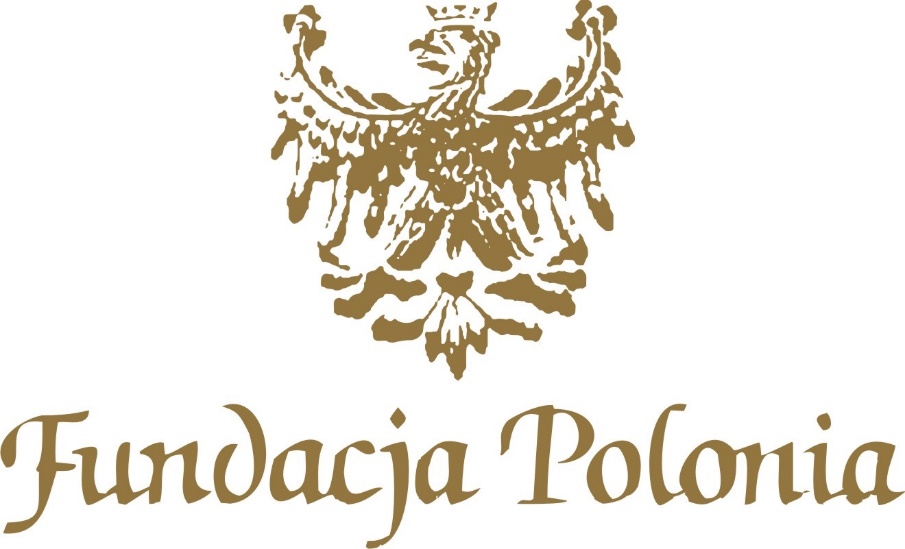 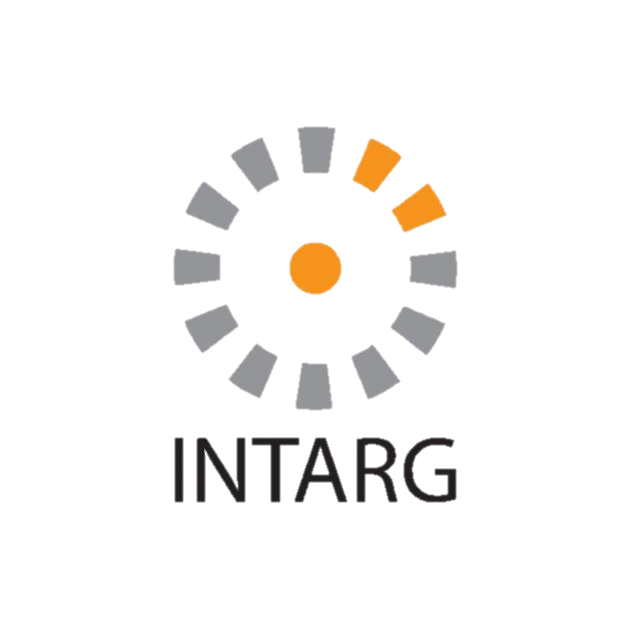 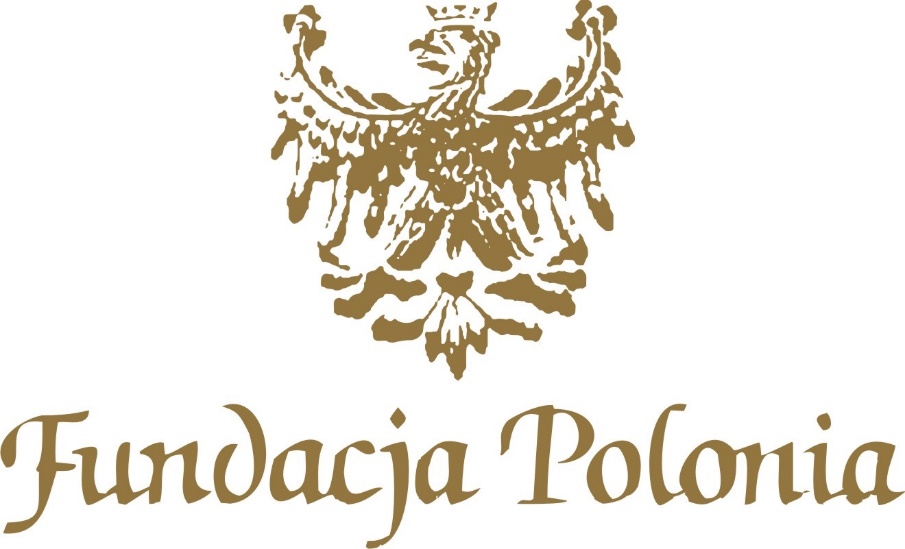 ®
Award from Fundacja Polonia International  
to:
Wyższa Szkoła Gospodarki
for:
Pakiet innowacyjnych usług na rzecz integracji społecznej i kulturowej
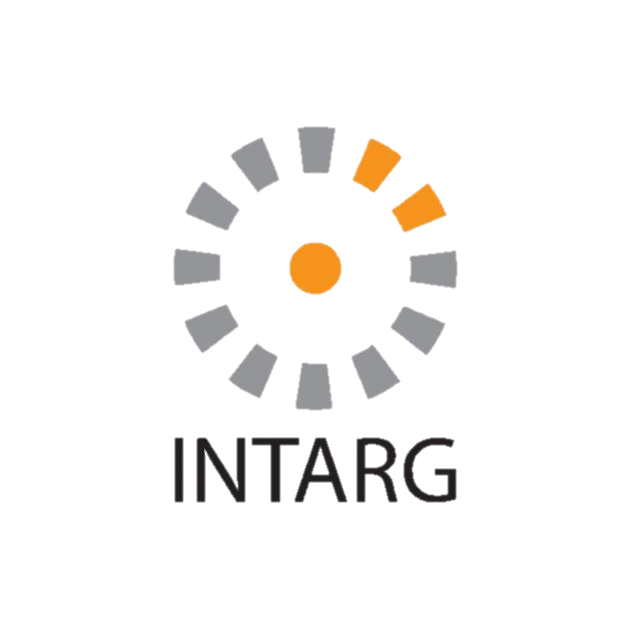 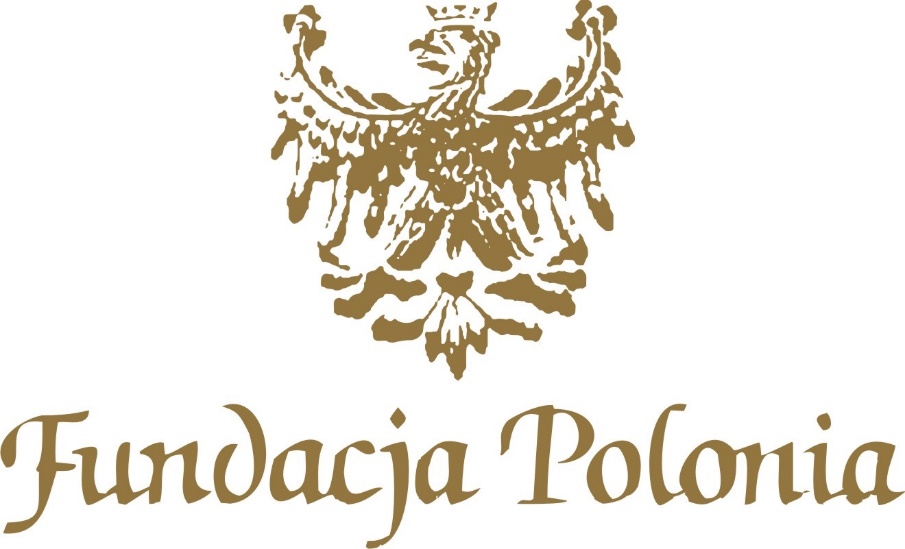 ®
Award from Fundacja Polonia International  
to:
Collegium Medicum, Uniwersytet Jana Kochanowskiego
for:
Aplikacja TOM jako narzędzie wspierające pracę służby zdrowia w zakresie transkulturowej opieki medycznej
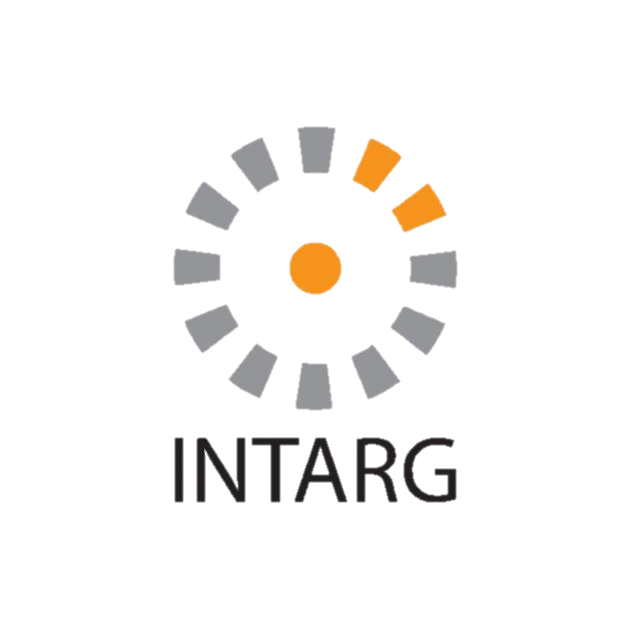 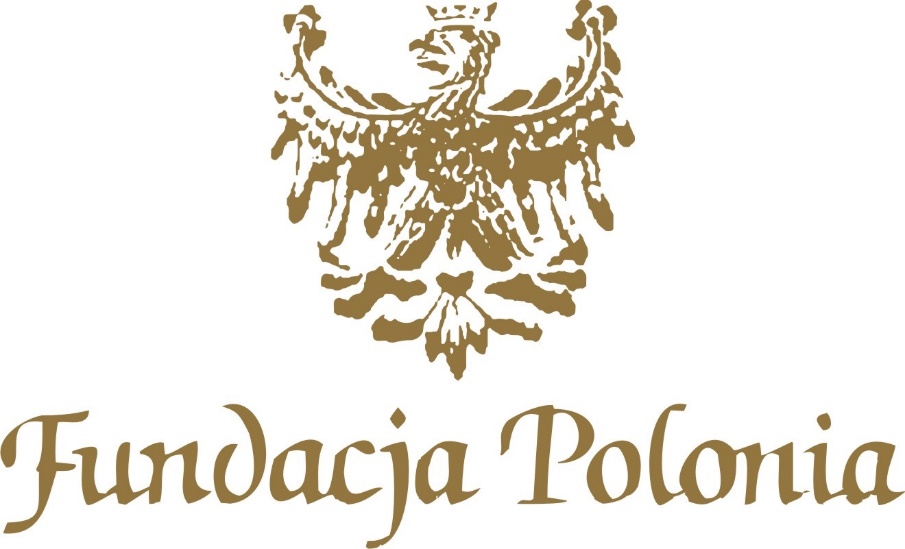 ®
Award from Fundacja Polonia International  
to:
Instytut Badań Systemowych PAN
for:
Innowacyjny system ICT wspomagający kompleksowa zarządzanie miejską siecią wodociągową
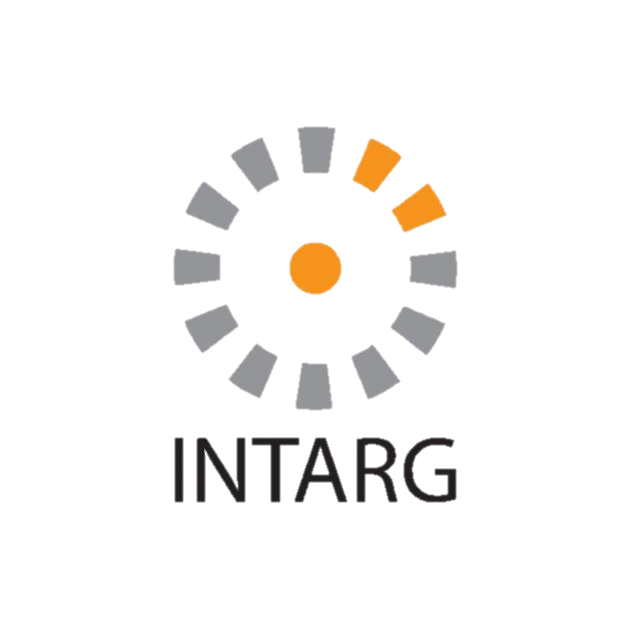 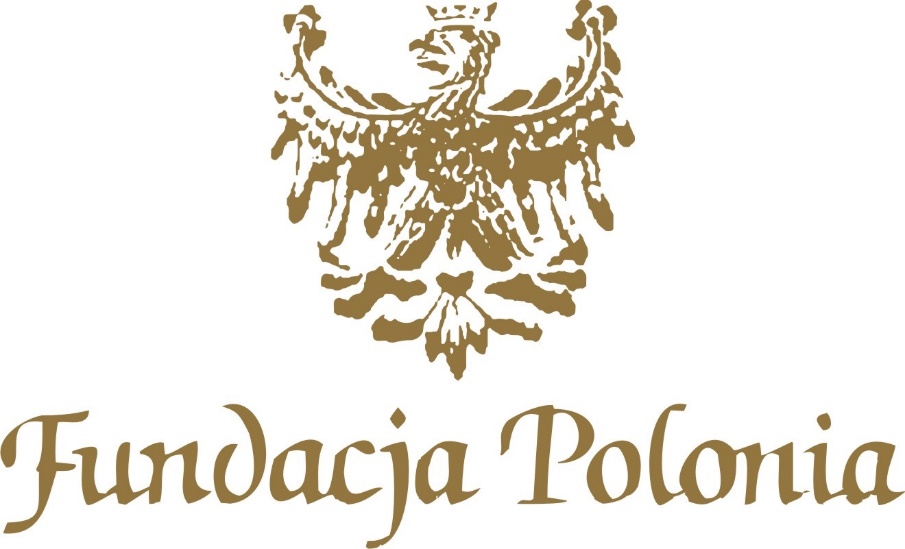 ®
Award from Fundacja Polonia International  
to:
Politechnika Krakowska im. Tadeusza Kościuszki
for:
Nowatorskie, efektywne systemy inicjujące absorbujące 
w zakresie światła widzialnego do otrzymywania nowej generacji, całkowicie bezpiecznych kompozytów dentystycznych
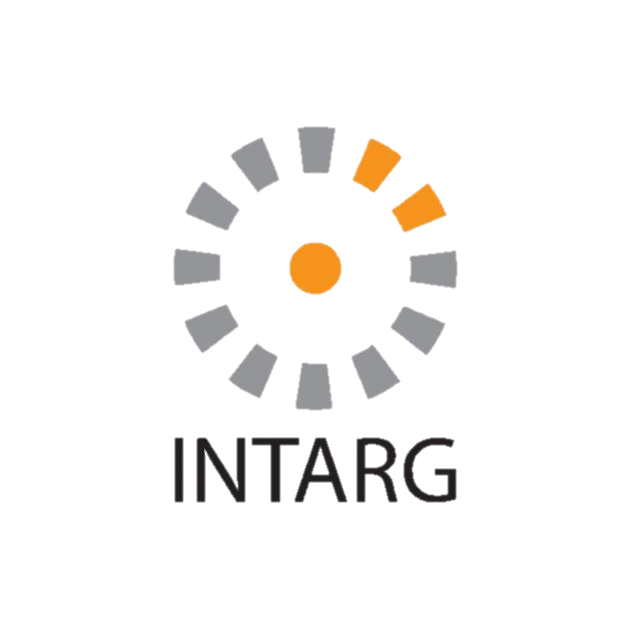 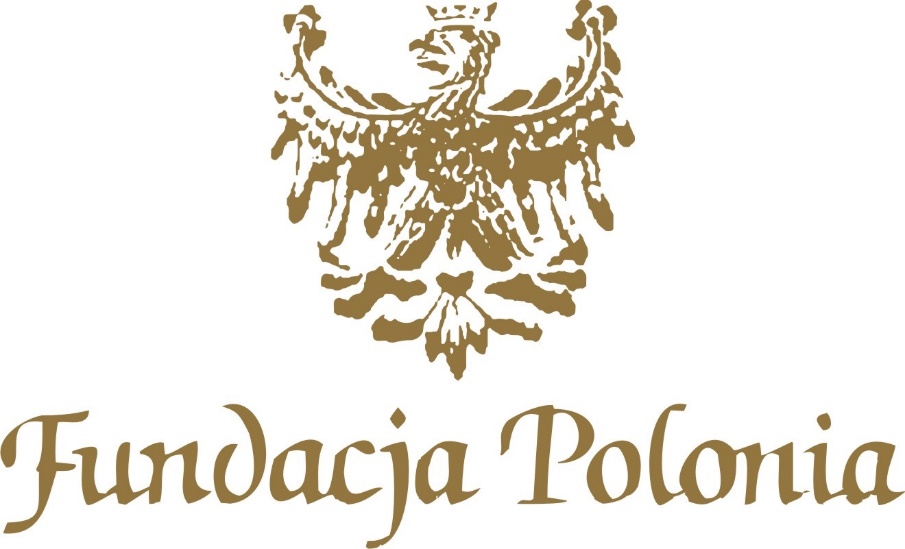 ®
Award from Fundacja Polonia International  
to:
Regionalne Centrum Edukacji Zawodowej w Nisku
for:
Ekologiczne poidło dla pszczół
NAGRODA PREZES URZĘDU PATENTOWEGO RP







HEAD OF THE PATENT OFFICE OF THE REPUBLIC OF POLAND AWARD
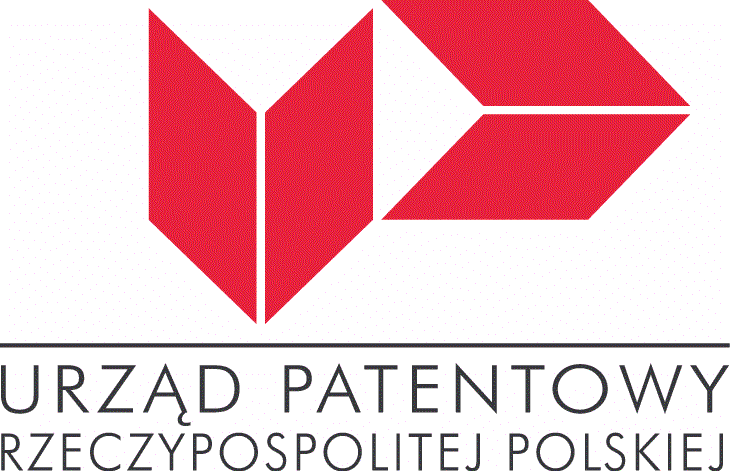 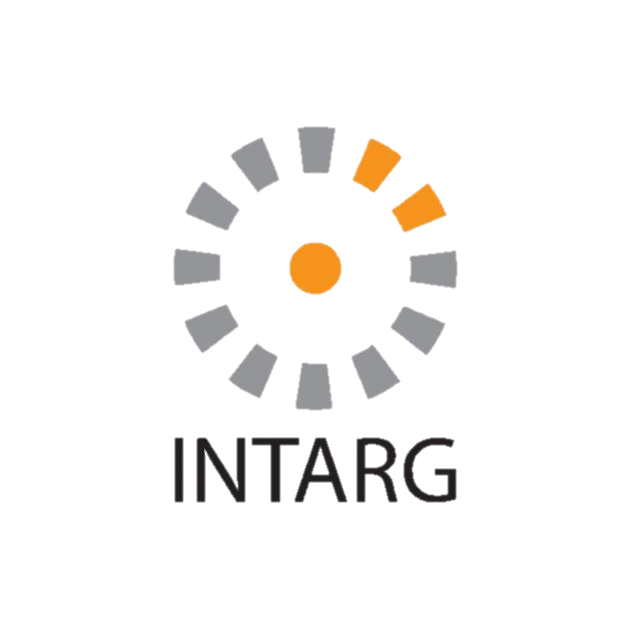 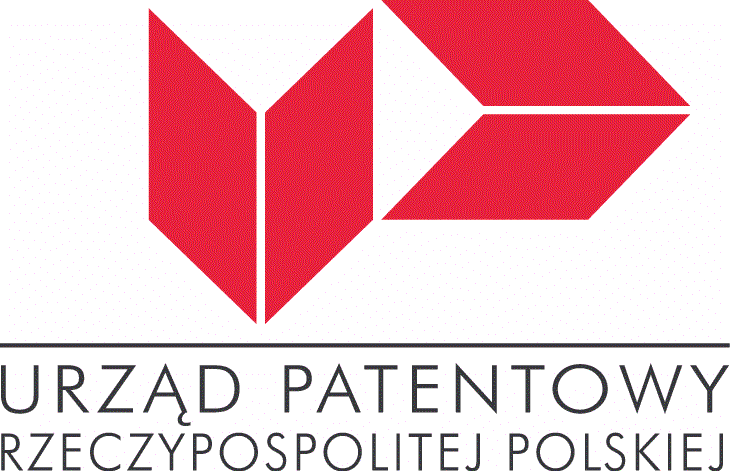 ®
HEAD OF THE PATENT OFFICE OF THE REPUBLIC OF POLAND AWARD 
to:
Instytut Fizyki Polskiej Akademii for:
"Zielone" źródło energii - zmodyfikowane krzemowe ogniwa słoneczne
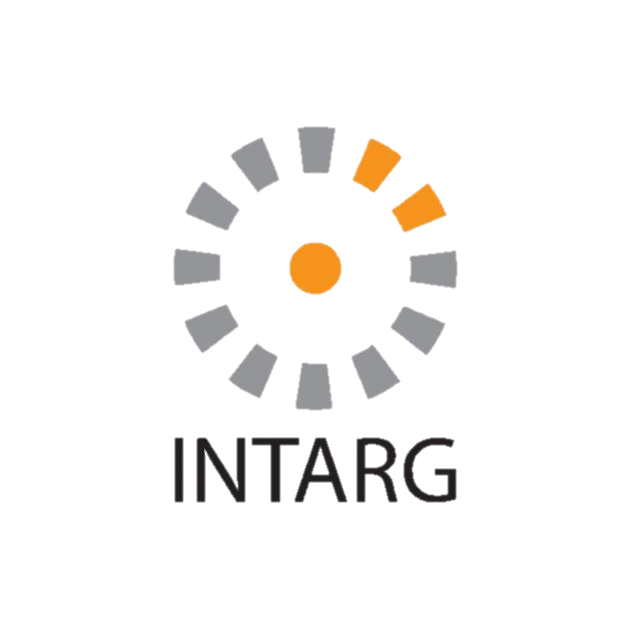 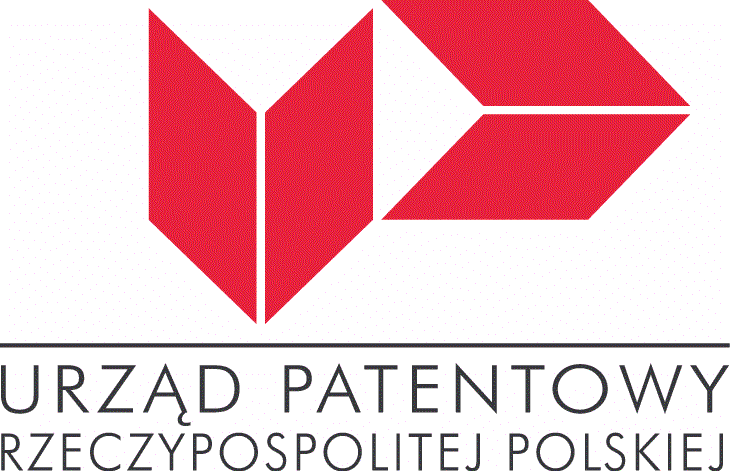 ®
HEAD OF THE PATENT OFFICE OF THE REPUBLIC OF POLAND AWARD 
to:Mr. Sajad Shabanpourhaghighi from Sweden
for:
ENERGY PRODUCTION DEVICE WITH CAPILLARY CHARACTERISTIC AND GRAVITY FORCE
Diamond Award 
XIII INTARG®2020 – Social Innovations
Diamond Award 
XIII INTARG®2020 – Social Innovations
to: 
Centralny Instytut Ochrony Pracy - Państwowy Instytut Badawczy 
for:
Model wsparcia osób niepełnosprawnych w środowisku pracy
Diamond Award 
XIII INTARG®2020 – Social Innovations
to:
SWPS Uniwersytet Humanistycznospołeczny
for:
RESQL - Lepszy Klimat Szkoły
RESQL - Better School Climate
Diamond Award 
XIII INTARG®2020 – Social Innovations
to: 
Wyższa Szkoła Gospodarki w Bydgoszczy
for:
Pakiet innowacyjnych usług na rzecz integracji społecznej i kulturowej
Diamond Award 
XIII INTARG®2020 – Social Innovations
to: 
Politechnika Krakowska im. Tadeusza Kościuszki
for:
Nowatorskie, efektywne systemy inicjujące absorbujące w zakresie światła widzialnego do otrzymywania nowej generacji, całkowicie bezpiecznych kompozytów dentystycznych
Diamond Award 
XIII INTARG®2020 – Social Innovations
to: 
Innovation Lab, The Lam Foundation form Hong Kong
for:
Blind Tasting App
Diamond Award 
XIII INTARG®2020 – Social Innovations
to: 
Instytut Fizyki Polskiej Akademii Nauk
for:
"Zielone" źródło energii - zmodyfikowane krzemowe ogniwa słoneczne
Award of the President of Jury              
XIII INTARG®2020 – Social Innovations
Award of the President of Jury              
XIII INTARG®2020 – Social Innovations
to: 
Wojskowa Akademia Techniczna
for:
System uwierzytelniania optycznego DotAuth
DotAuth - an optical authentication system
„The Best Foreign Innovation” XIII INTARG®2020 – Social Innovations
„The Best Foreign Innovation” XIII INTARG®2020 – Social Innovations
to:
	Innovation Lab, The Lam Foundation from Hong Kong
for:
Blind Tasting App
„Pro Societas Bono” Grand Prix XIII INTARG®2020 – Social Innovations
„Pro Societas Bono” Grand Prix XIII INTARG®2020 – Social Innovations
to:
SWPS Uniwersytet Humanistycznospołeczny
for:
RESQL - Lepszy Klimat Szkoły
RESQL - Better School Climate
SPECJALNA EDYCJA INTARG® 2020 – INNOWACJE SPOŁECZNE 
SPECIAL EDITION OF INTARG® 2020 – SOCIAL INNOVATIONS 

MIĘDZYNARODOWE JURY – INTARNATIONAL JURY 

dr inż. Krzysztof Biernat, prof. nadzw. – Przewodniczący Międzynarodowego Jury  
                                                                              President of the International Jury – Polska/Poland
prof. dr hab. n. med. inż. Aleksander Sieroń – Wiceprzewodniczący Międzynarodowego Jury  
                                                                                                   Vice-President of the International Jury 
dr inż. Marlena Owczuk – Sekretarz Międzynarodowego Jury
                                                   Secretary of the International Jury – Polska/Poland
CZŁONKOWIE MIEDZYNARODOWEGO JURY/ MEMBERS OF THE INTERNATIONAL JURY

prof. dr hab. Wiesław Stręk – Polska/Poland
dr hab. Paweł Izdebski, prof. ndzw. – Polska/Poland 
prof. dr hab. Arkadiusz Stempin – Polska/Poland
ks. prof. dr.  hab. Ryszard Sadowski – Polska/Poland
prof. dr hab. Leszek Sirko – Polska/Poland
dr hab. Artur Jóźwik prof. ndzw. – Polska/Poland 
dr hab. inż. Grzegorz Wcisło prof. ndzw – Polska/Poland
dr Andrzej Szteliga – Polska/Poland 
dr  Phan Quoc Nguyen, Director WIIPA – Wietnam/Vietnam 
dr Kitti Supchukun – Tajlandia/Thailand 
mgr Grzegorz Grześkiewicz – Polska/Poland
André Michel Pakulski – Belgia/Belgium
Hujić Husein Director IFIA – Bośnia i Hercegowina/Bosnia and Herzegovina 
Mehdi Rajabinia – Iran/Iran
Dawn Hobbs – Wielka Brytania/United Kingdom
Windani Tiarahmawati – Indonezja/ Indonesia
Mohammed Humran – Jemen /Yemen 
Eddie Shih, Director WIIPA – Taiwan /Tajwan
Gerard Roquillon  France /Francja
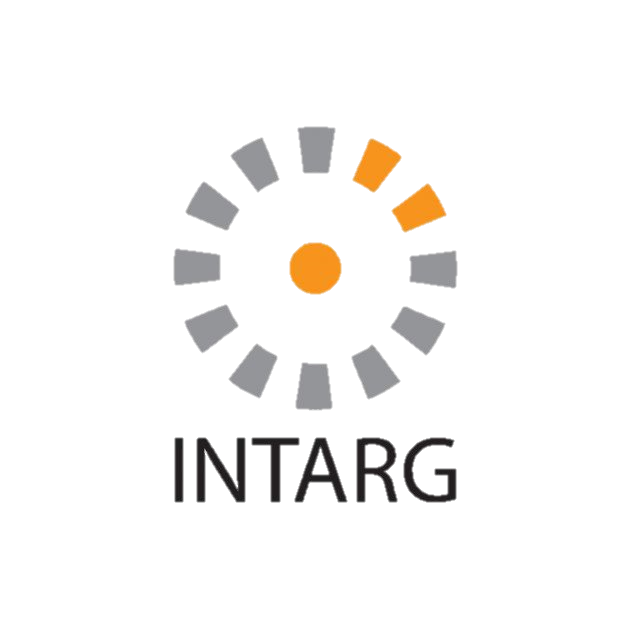 ®
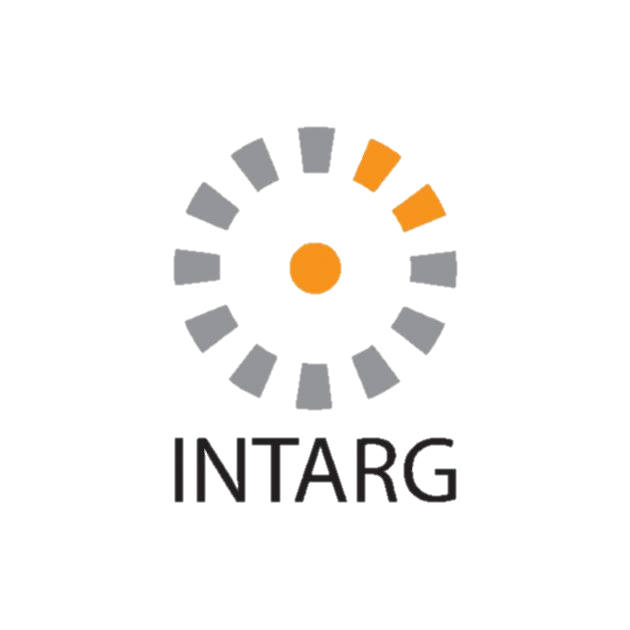 W ramach konkursu INTARG® 2020 zostały również przyznane MEDALE ZŁOTE, SREBRNE I BRĄZOWE za wynalazki ocenione przez międzynarodowe jury. 
Zapraszamy do zapoznania się z wszystkimi wynalazkami INTARG® 2020 Special Edition – ich opisem oraz przyznanymi nagrodami na stronie www.intarg.haller.pl

GOLD, SILVER AND BRONZE MEDALS for inventions highly appreciated by an international jury were also awarded in the INTARG® 2020 competition. 
We invite you to meet all the inventions of INTARG® 2020 – their description and the prizes awarded on www.intarg.haller.pl
®
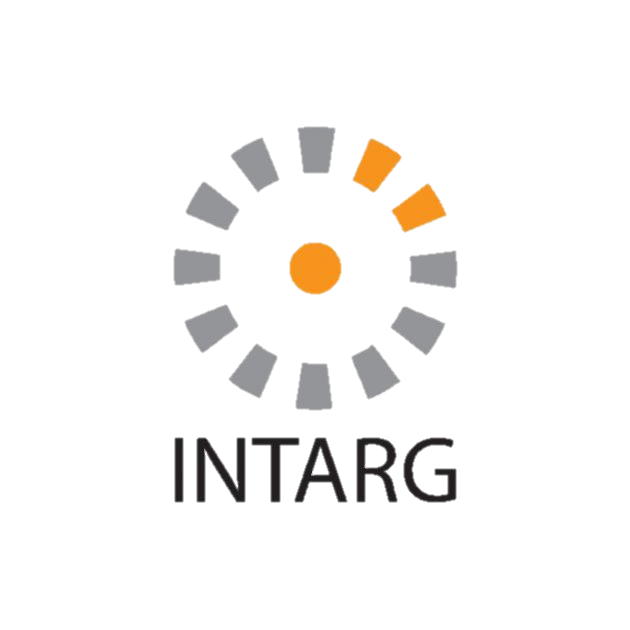 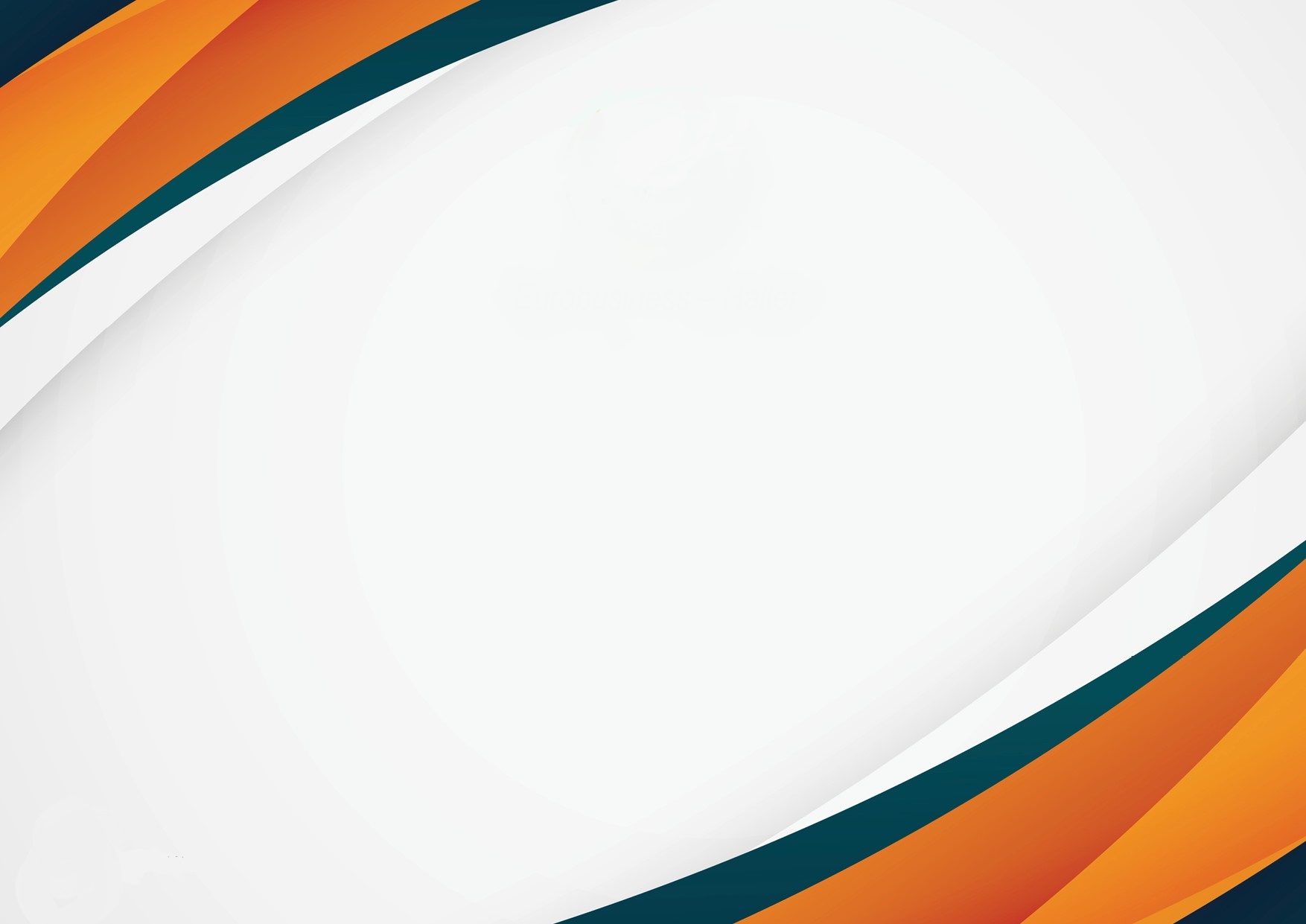 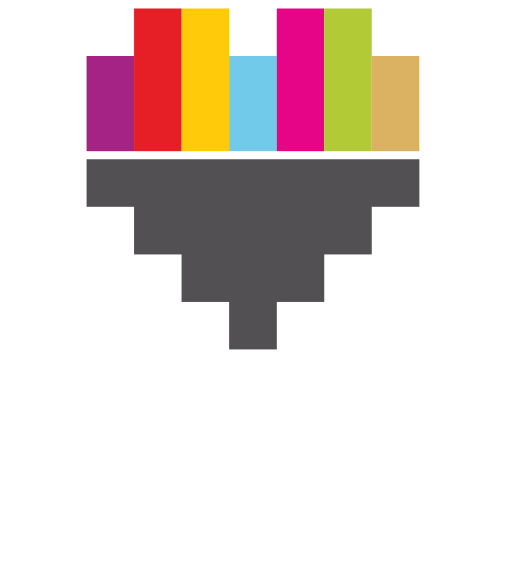 Co-host
® 
Special Edition of XIII International
Invention and Innovation Show
Social Innovations
Organisers:
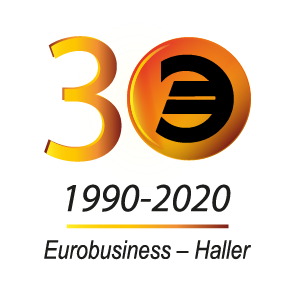 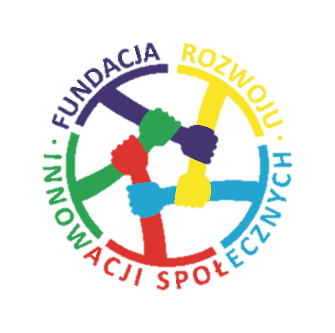